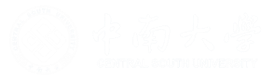 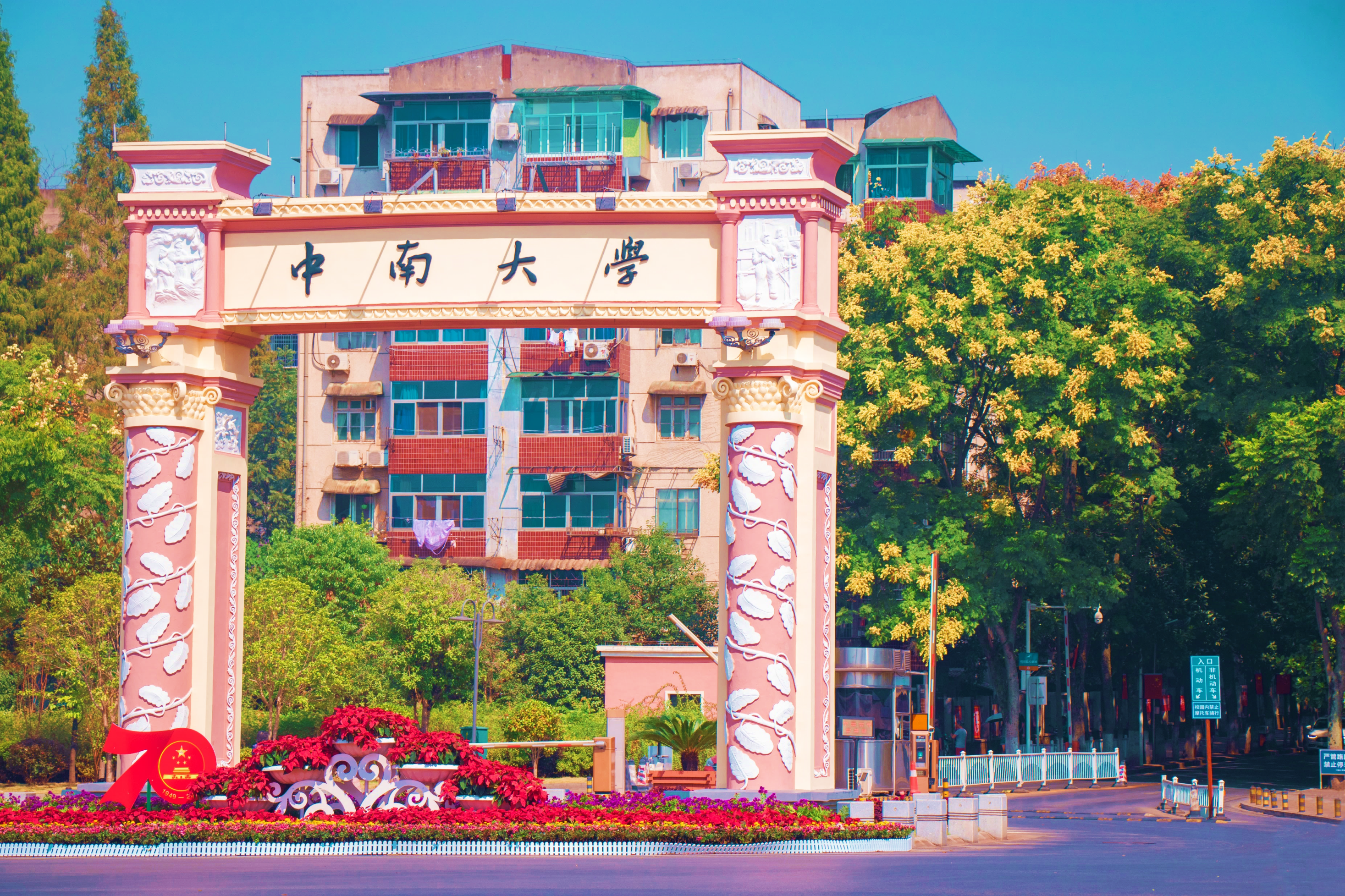 GraphCLIP: Enhancing Transferability in Graph Foundation Models for Text-Attributed Graphs
Yun Zhu, Haizhou Shi, Xiaotang Wang, Yongchao Liu
Yaoke Wang, Boci Peng, Chuntao Hong, Siliang Tang
Zhejiang University, Ant Group
汇报人：
颜浩
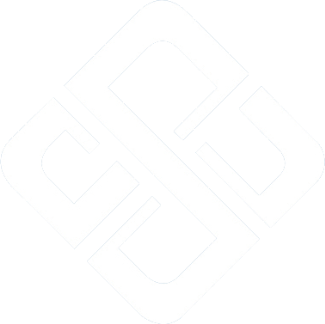 Arxiv.2410
[Speaker Notes: Synergizing 协同增效]
01
02
03
04
背景工作
方法研究
实验分析
总结讨论
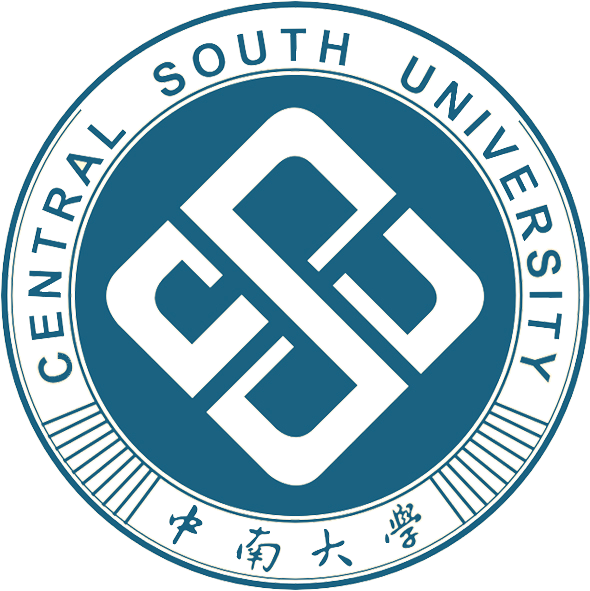 目/录
CONTENES
PAGE
Graphs are ubiquitous in real word
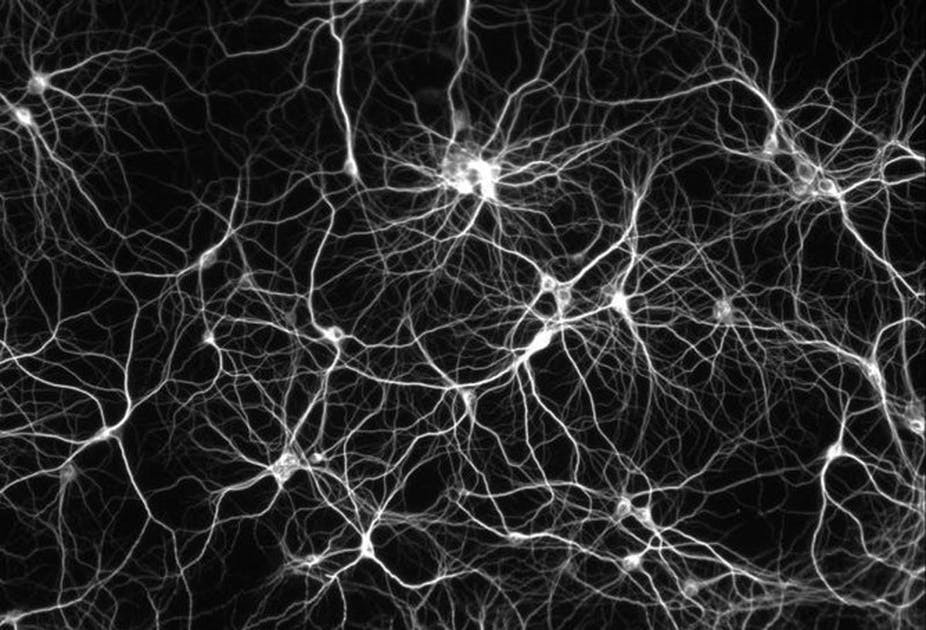 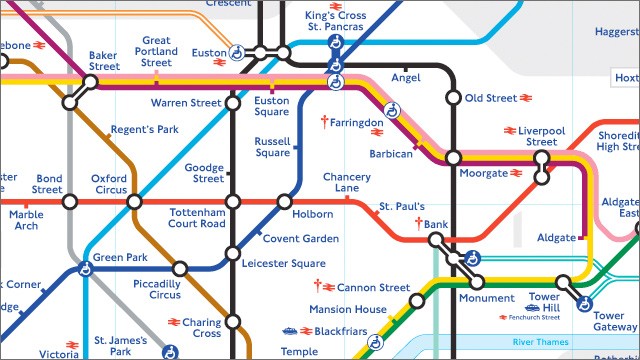 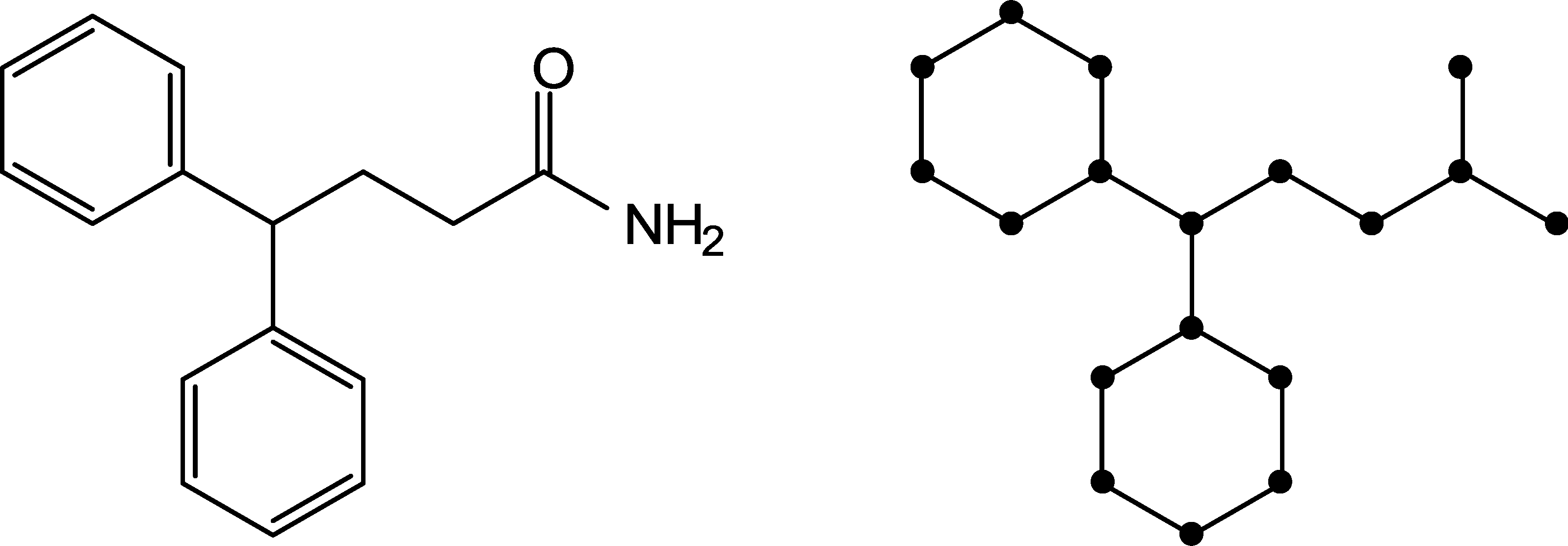 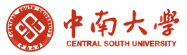 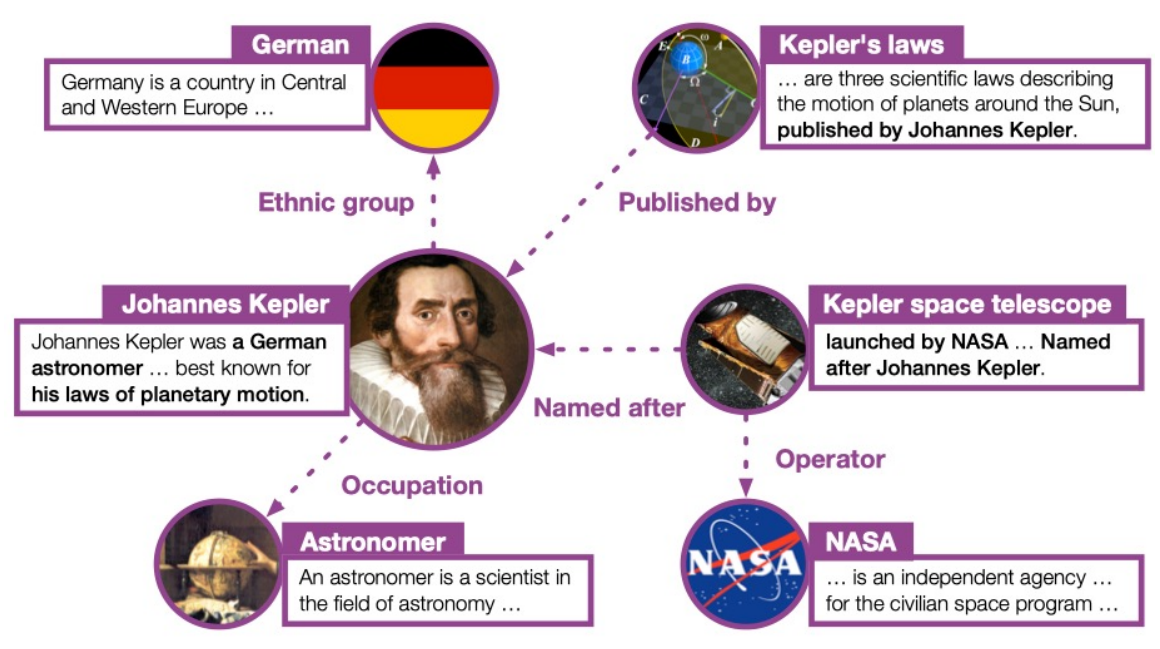 背景工作
Image credit: visitlondon.com
Underground Networks
Image credit: The Conversation
Networks of Neurons
Image credit: MDPI
Molecules
Text-attributed graphs (TAGs): Nodes are often associated with text attributes
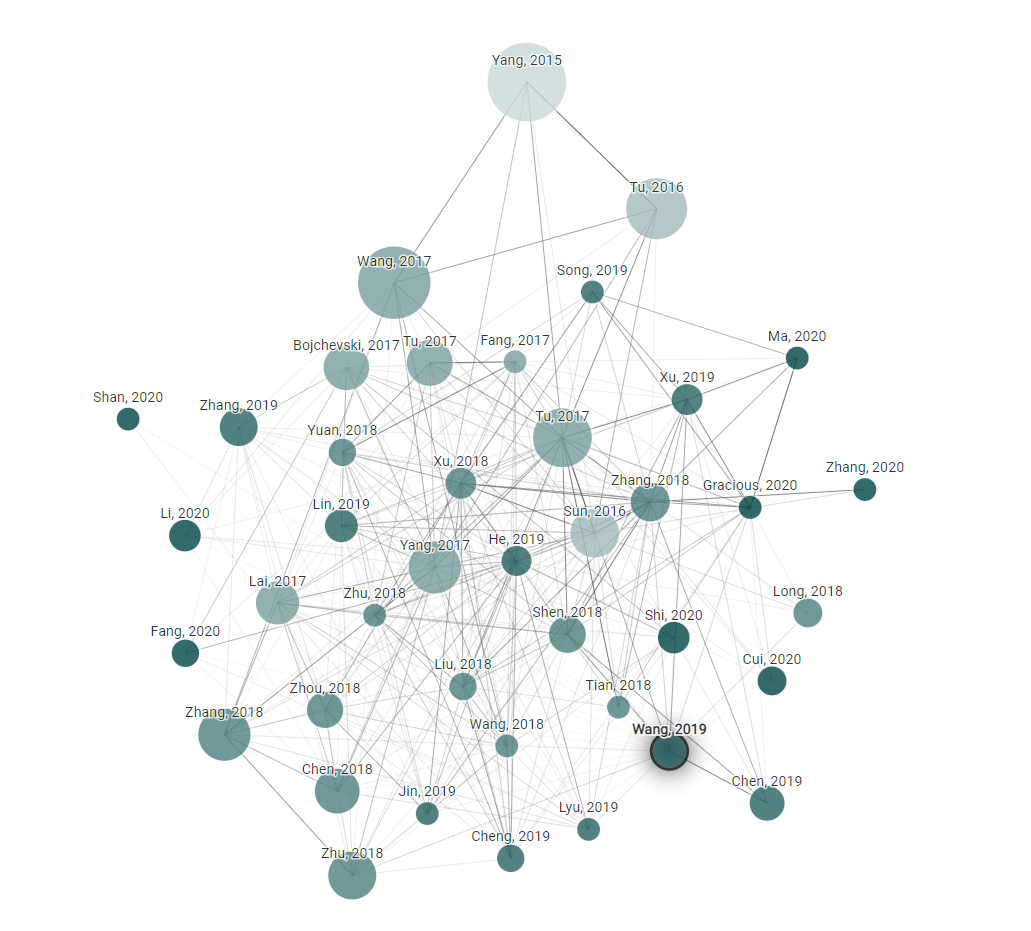 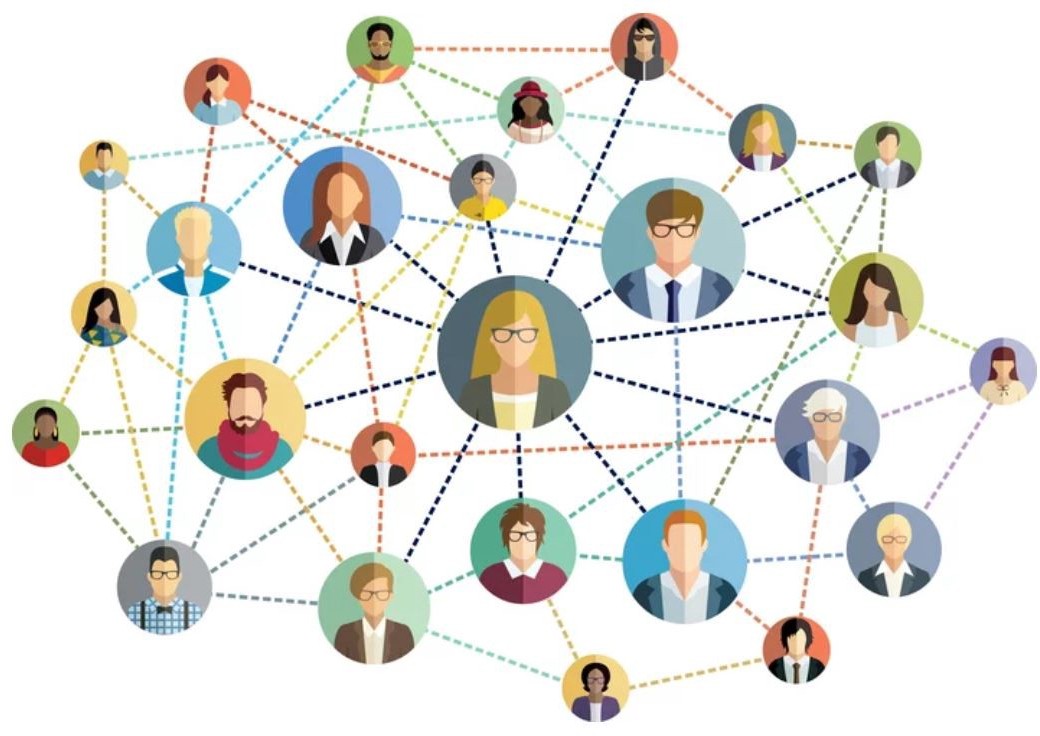 Knowledge Graph
Citation Networks
Image credit: Medium
Social Networks
09:04
1/40
[Speaker Notes: 图作为现实生活中广泛存在的数据格式，近年来已经取得了不错的研究。]
背景工作
Representation Learning on TAGs
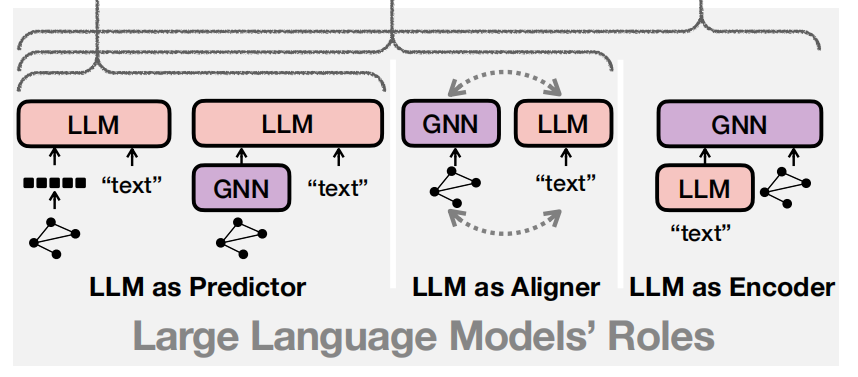 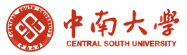 09:04
2/40
背景工作
LLM as Predictor
Graph as Sequence
The graph information is mainly encoded into the LLM from the “input” side
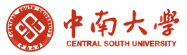 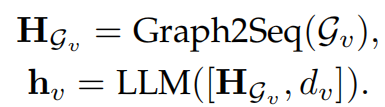 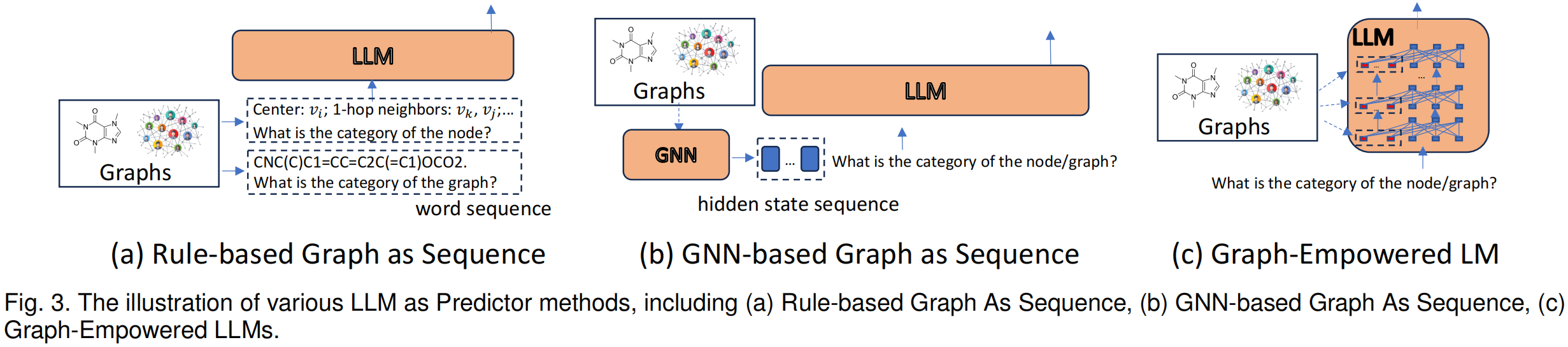 09:04
3/40
[Speaker Notes: dv 是原本的text；]
背景工作
LLM as Predictor
Graph as Sequence: Rule-Based
Linearizing Graphs into Text Sequence with Rules
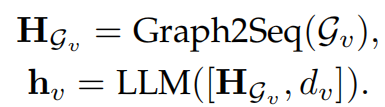 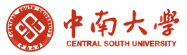 InstructGLM  Arxiv.2308
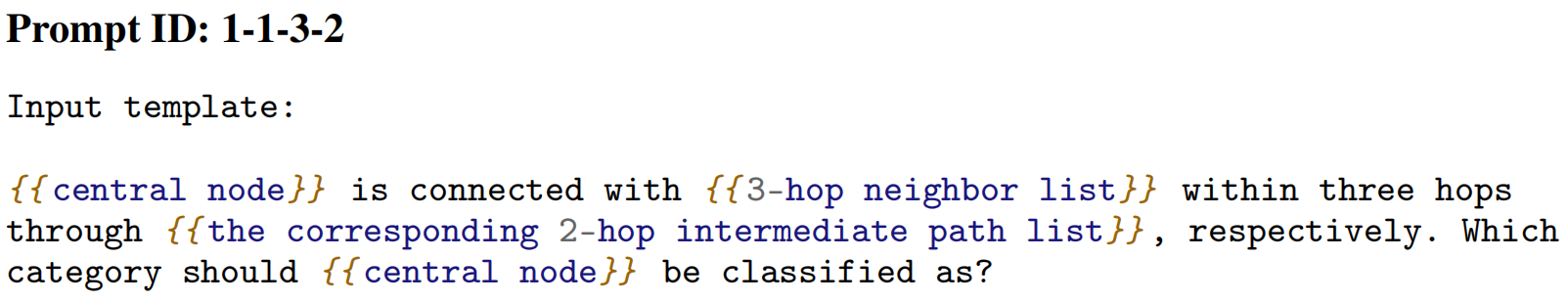 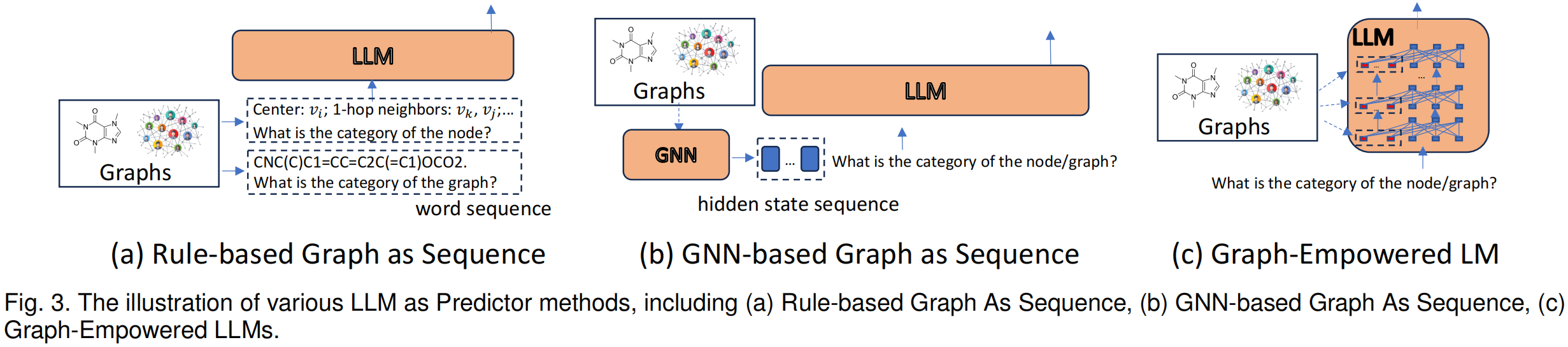 GraphText  Arxiv.2310
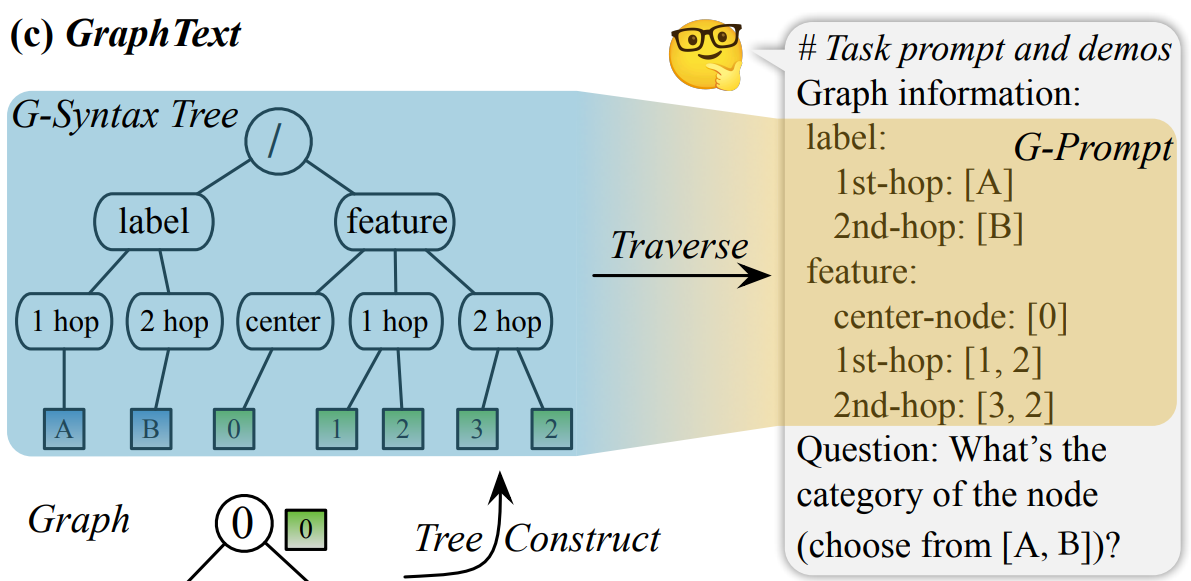 09:04
4/40
[Speaker Notes: dv 是原本的text；
GraphText 基于语法树的方式，将结构转移到文本序列中；]
背景工作
LLM as Predictor
Graph as Sequence: GNN-Based
Encoding Graphs into Special Tokens with GNNs
How to fill the gap between graph modality and text modality
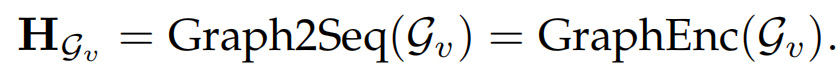 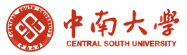 GNP   AAAI2024   University of Notre Dame, Amazon
GNN  Graph Tokens   Projector  Graph Neural Prompt
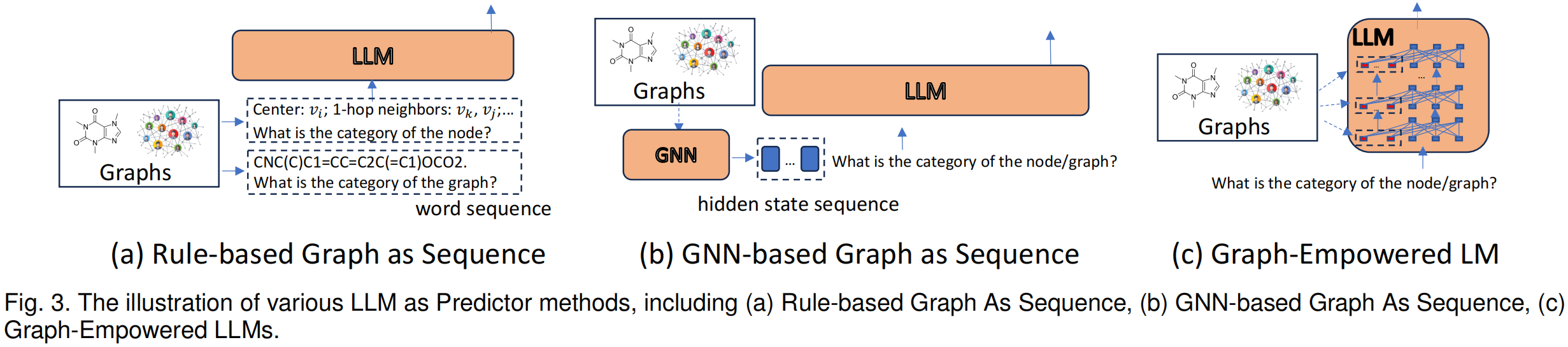 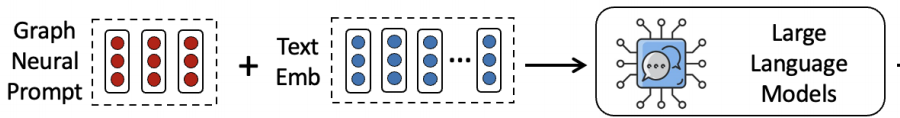 GraphGPT  SIGIR2023
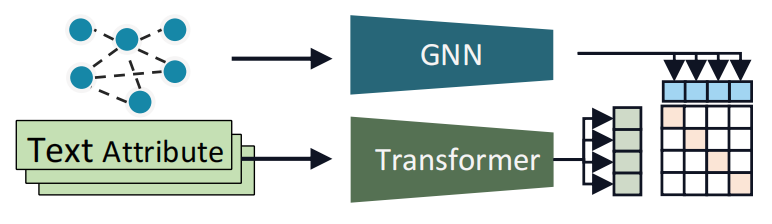 09:04
5/40
[Speaker Notes: dv 是原本的text；
GraphText 基于语法树的方式，将结构转移到文本序列中；]
背景工作
LLM as Predictor
Graph as Sequence: GNN-Based
Encoding Graphs into Special Tokens with GNNs
How to fill the gap between graph modality and text modality
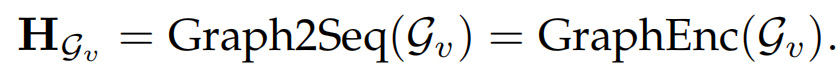 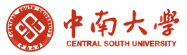 DGTL   Arxiv.2310   Tsinghua University
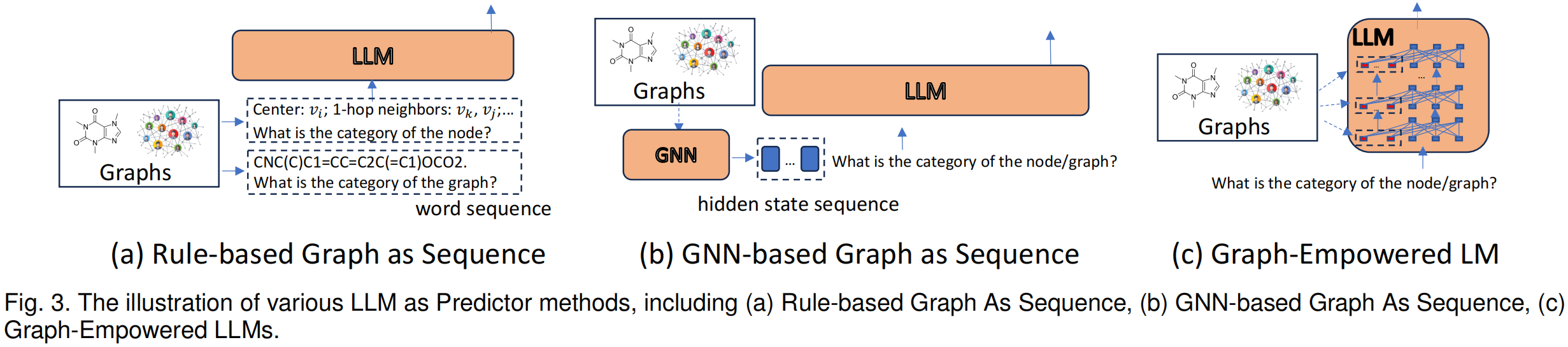 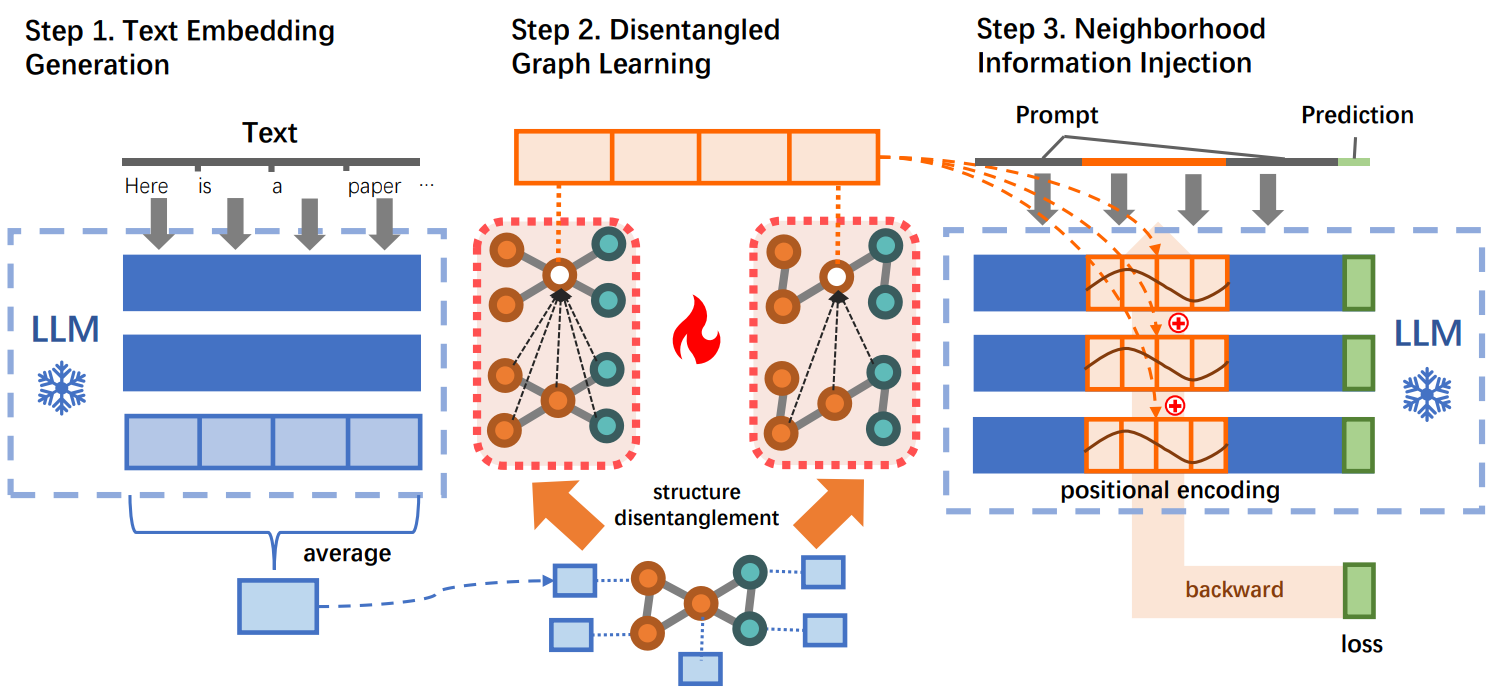 09:04
6/40
[Speaker Notes: dv 是原本的text；
GraphText 基于语法树的方式，将结构转移到文本序列中；]
背景工作
LLM as Predictor
Graph-Empowered LLMs
Introducing virtual structure tokens inside each Transformer layer
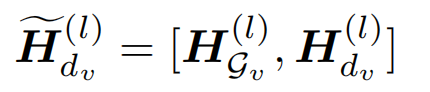 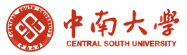 PATTON  ACL2023
GraphFormers   NeurIPS2021
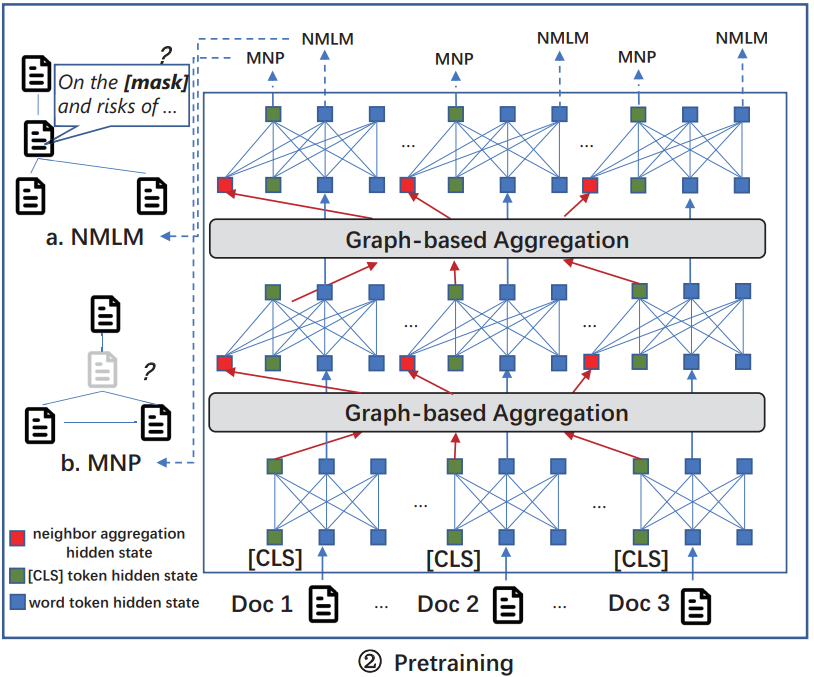 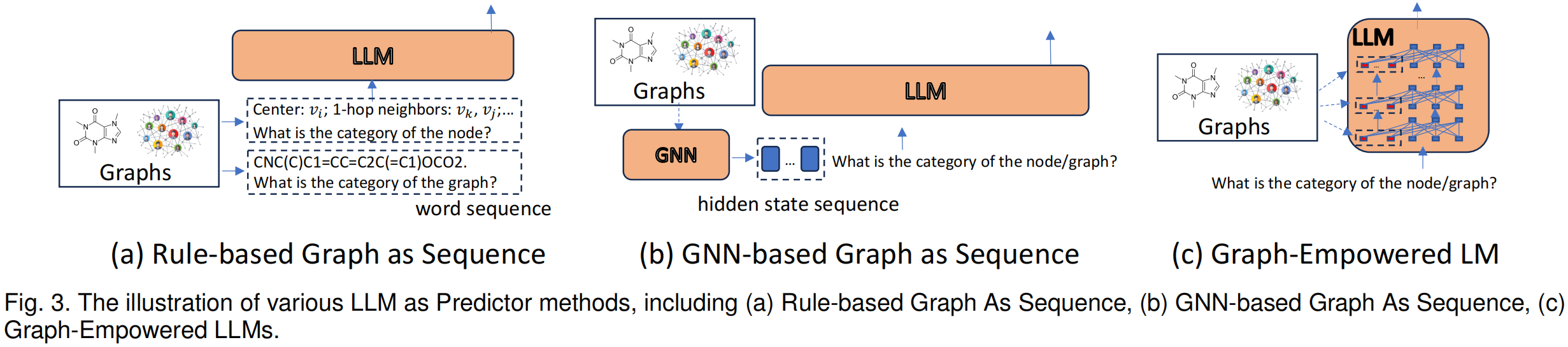 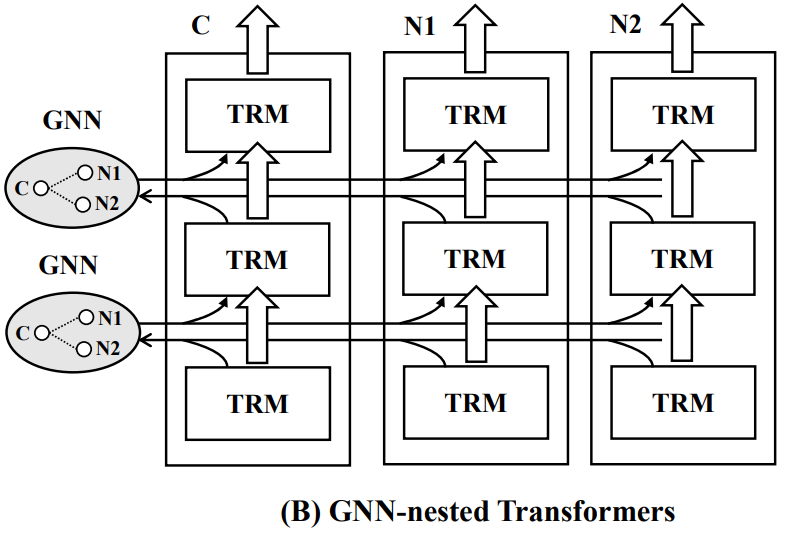 09:04
7/40
[Speaker Notes: GraphFormers[71]设计用于同构文本属性网络上的节点表示学习，其中相邻文档的当前层[CLS]标记隐藏状态被聚合并作为一个新的标记添加到当前层中心节点文本编码上
Patton [31]提出用两种新的策略对图形格式器进行预训练：网络上下文化的掩蔽语言建模和掩蔽节点预测。]
背景工作
LLM as Predictor
Graph-Aware LLM Finetuning
Fint-tune LMs with structure signals on the graph.
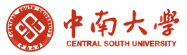 SPECTER   ACL2020
Touchup-G SIGIR2024
MICoL   WWW2022
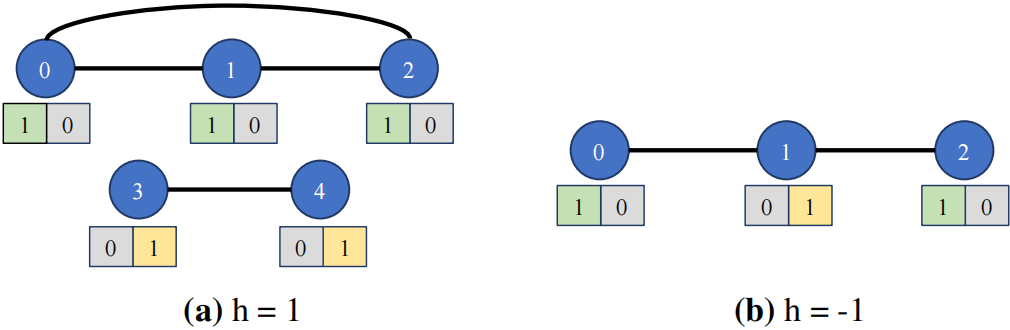 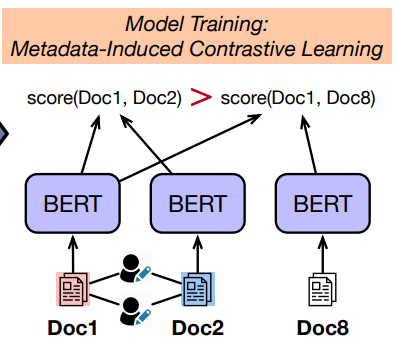 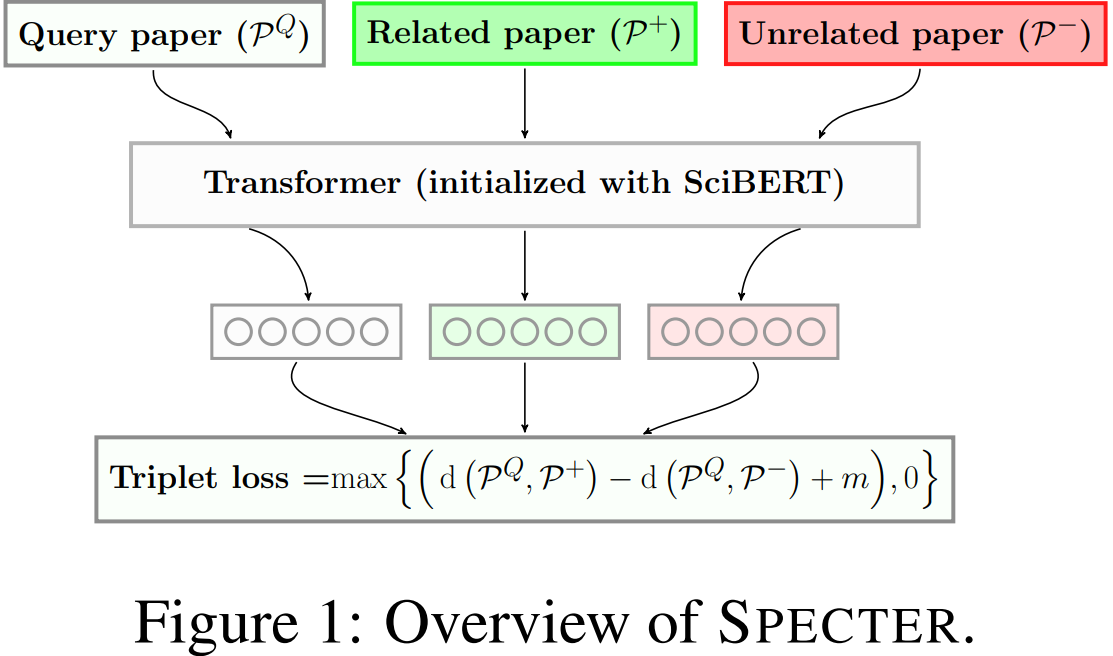 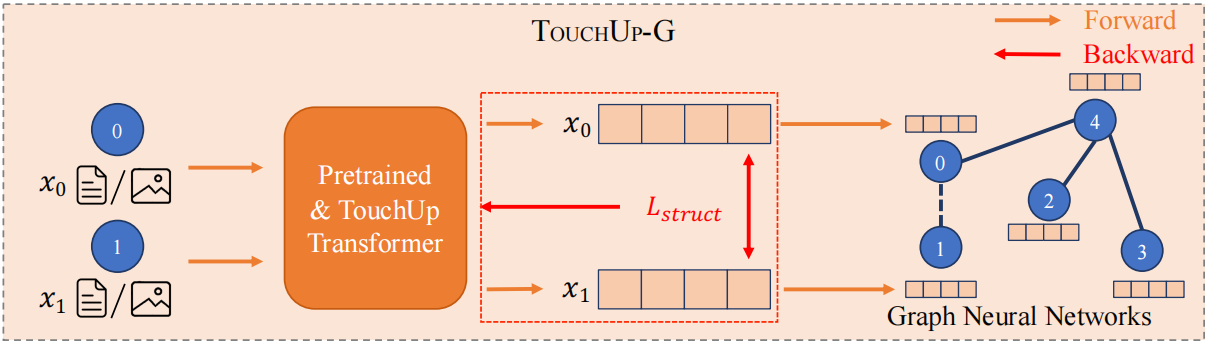 09:04
8/40
[Speaker Notes: Touchup-G [53]提出了对图上特征的同质性测量，并提出了一个二元交叉熵微调目标]
背景工作
LLM as Predictor
Graph-Aware LLM Finetuning
Fint-tune LMs with structure signals on the graph.
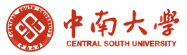 LinkBERT   ACL2022
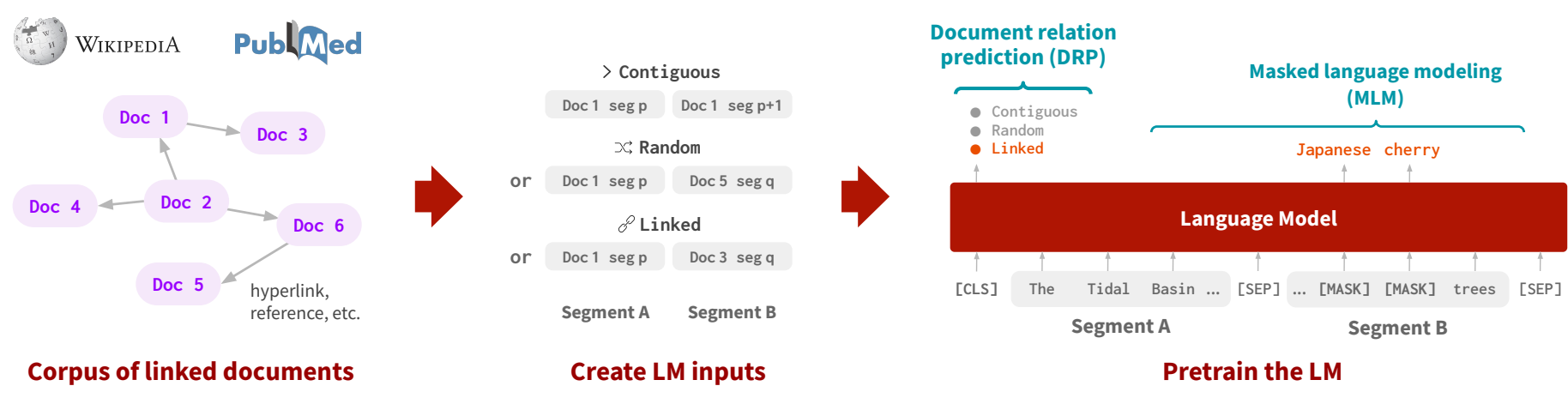 09:04
9/40
[Speaker Notes: 让语言模型来认知连续两段文本的 结构关系：随机，还是linked，还是连续；]
背景工作
LLM as Predictor
Graph-Aware LLM Finetuning
Fint-tune LMs with structure signals on the graph.
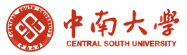 Topological Pretraining   NeurIPS2023
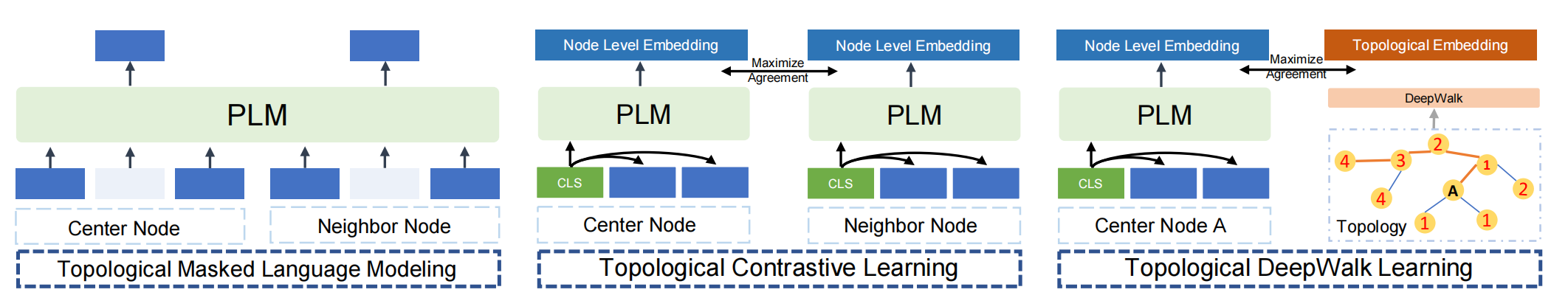 09:04
10/40
[Speaker Notes: Touchup-G [53]提出了对图上特征的同质性测量，并提出了一个二元交叉熵微调目标]
背景工作
LLM as Encoder
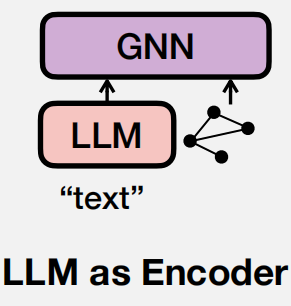 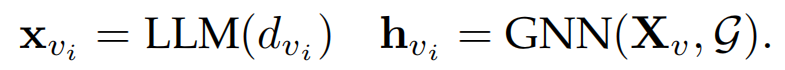 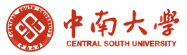 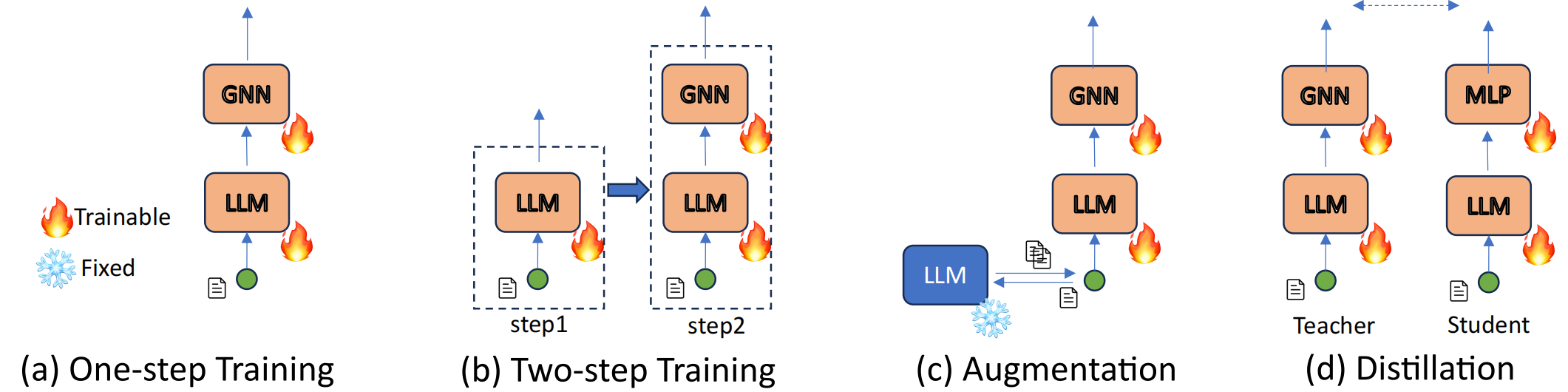 09:04
11/40
[Speaker Notes: Touchup-G [53]提出了对图上特征的同质性测量，并提出了一个二元交叉熵微调目标]
背景工作
LLM as Encoder
TextGNN   WWW2021
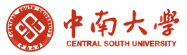 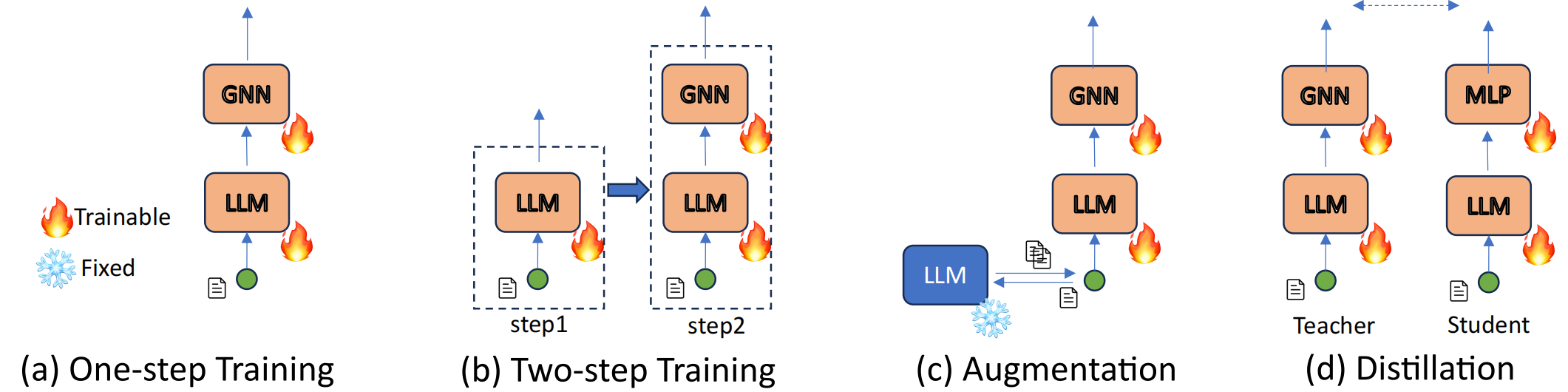 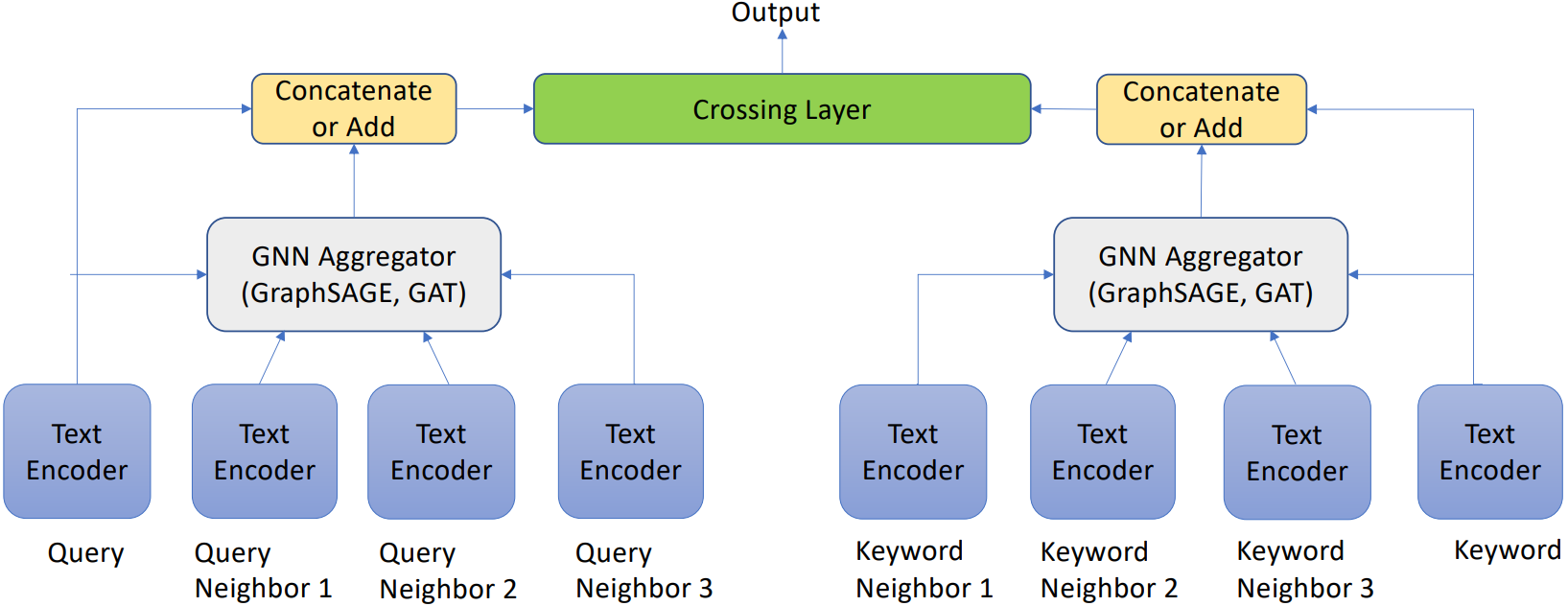 09:04
12/40
[Speaker Notes: TextGNN [76]探索了GCN [83]，GraphSAGE [84]，GAT [85]作为基础的GNN架构，增加了LLM输出和GNN输出之间的跳过连接，并为赞助搜索任务优化了整个架构]
背景工作
LLM as Encoder
GIANT   ICLR2022
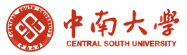 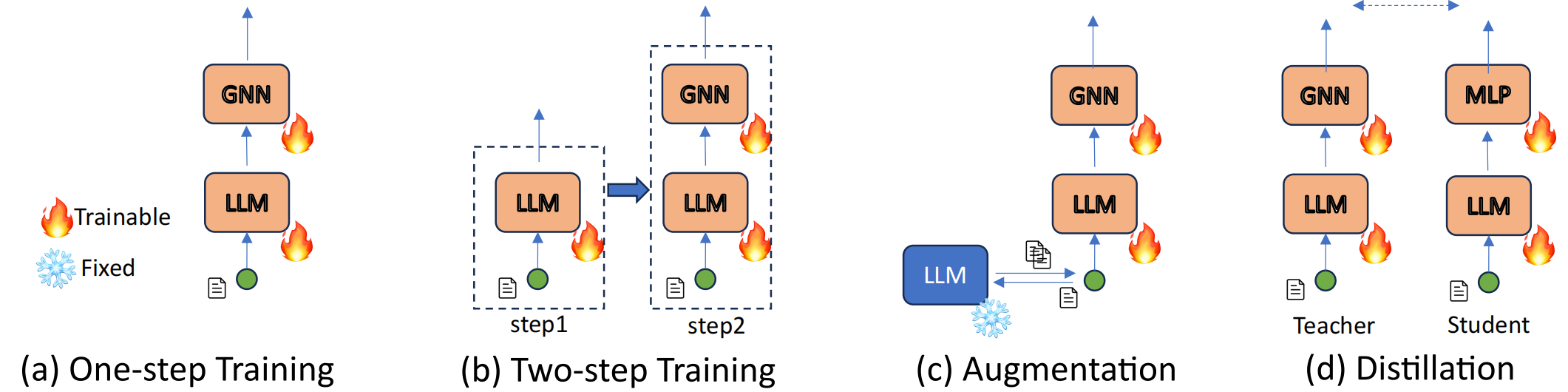 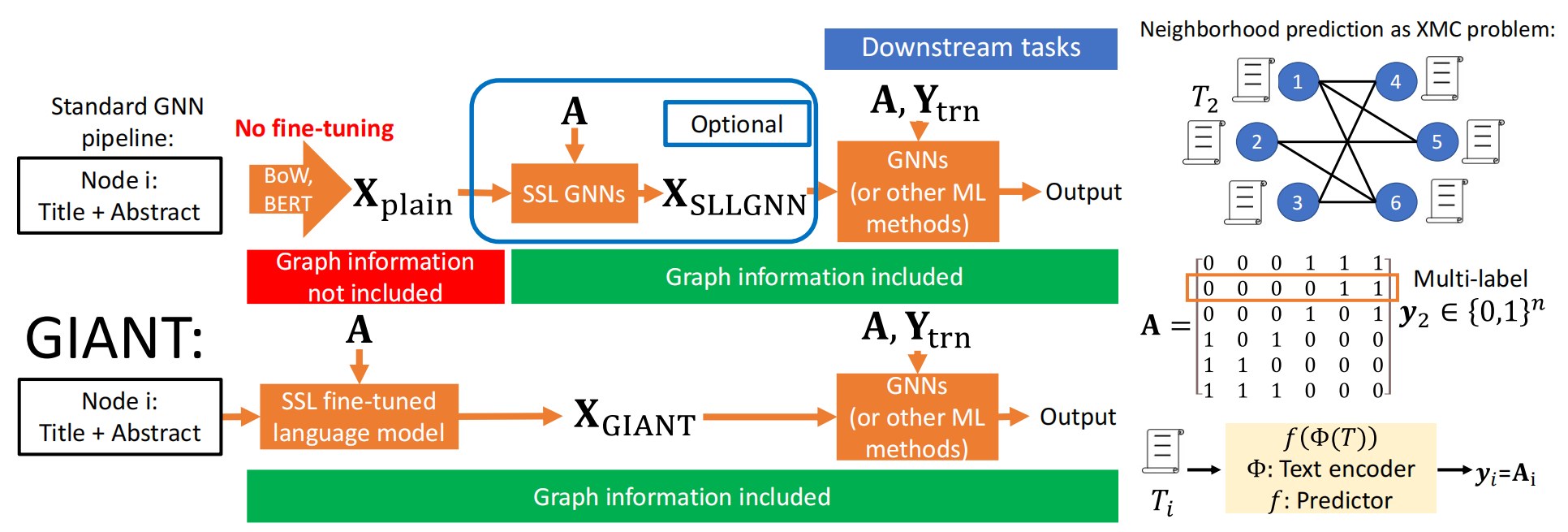 09:04
13/40
背景工作
LLM as Encoder
SimTEG   Arxiv.2308
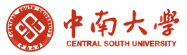 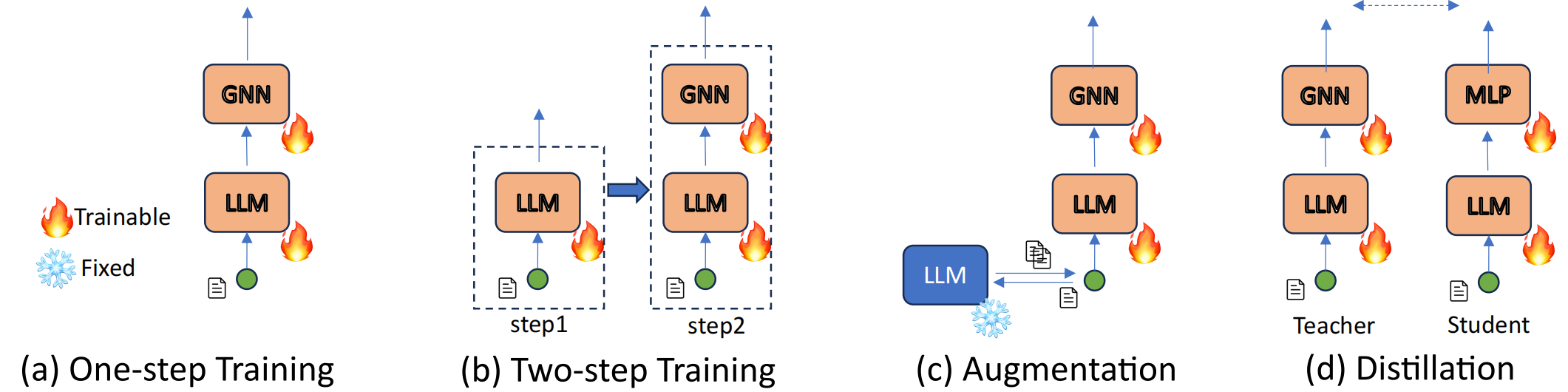 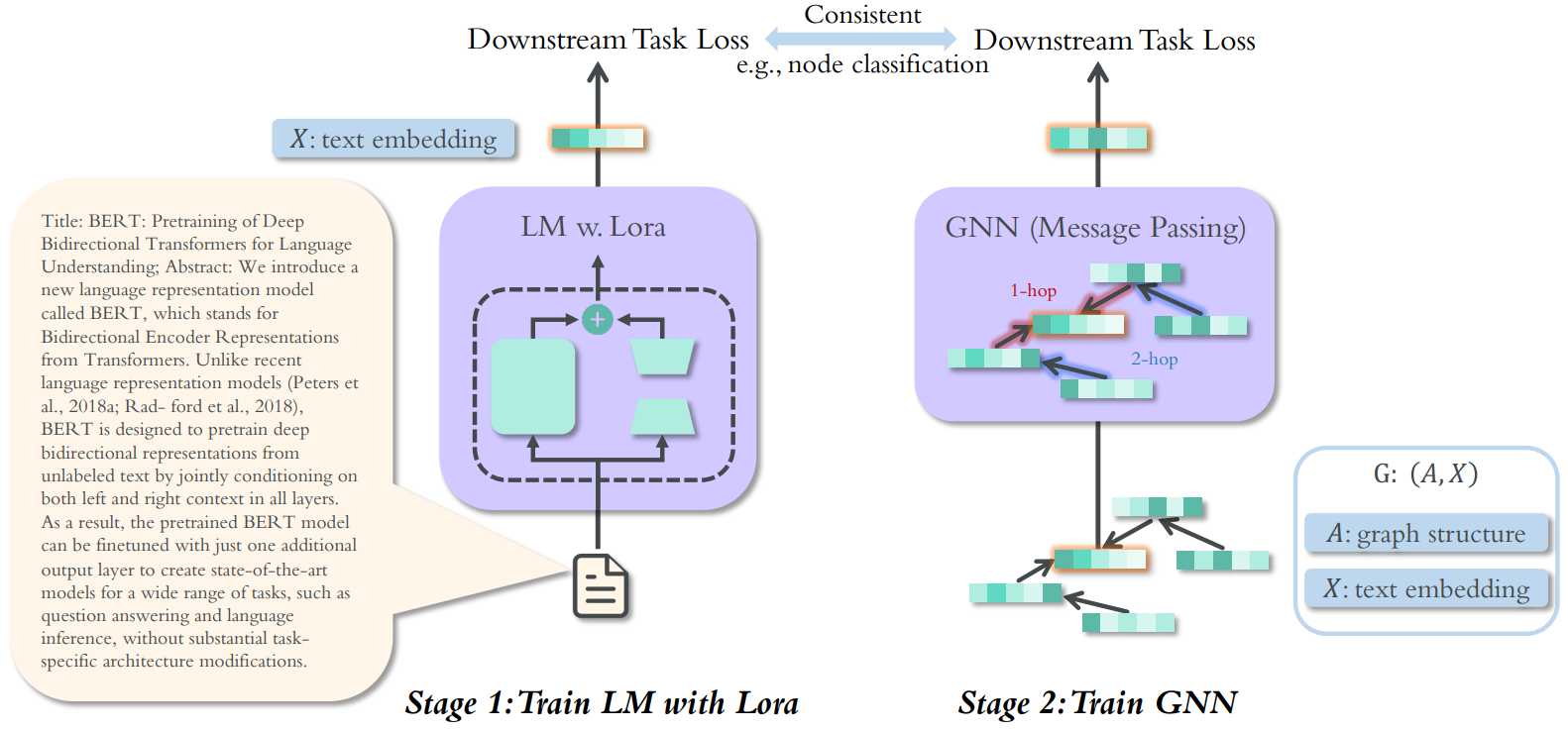 09:04
14/40
[Speaker Notes: Touchup-G [53]提出了对图上特征的同质性测量，并提出了一个二元交叉熵微调目标]
背景工作
LLM as Encoder
MoKGNN
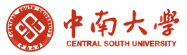 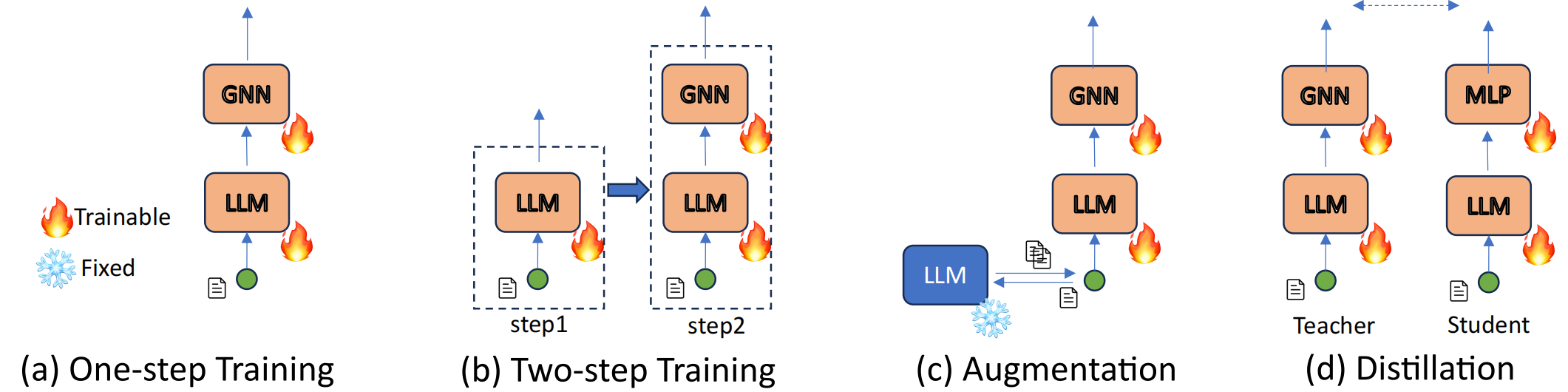 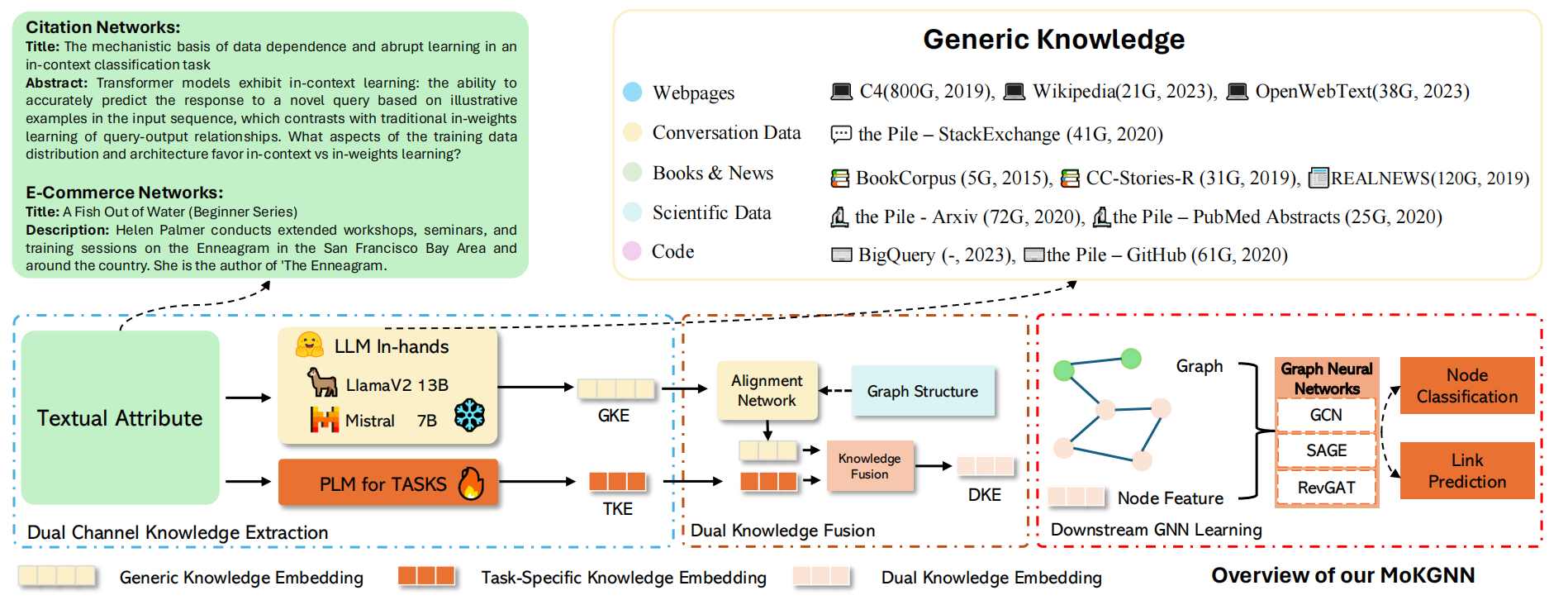 09:04
15/40
[Speaker Notes: Touchup-G [53]提出了对图上特征的同质性测量，并提出了一个二元交叉熵微调目标]
背景工作
LLM as Encoder
LLMs can be used for data augmentation to generate additional text data.
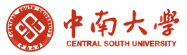 TAPE  ICLR2024
LLM-GNN ICLR2024
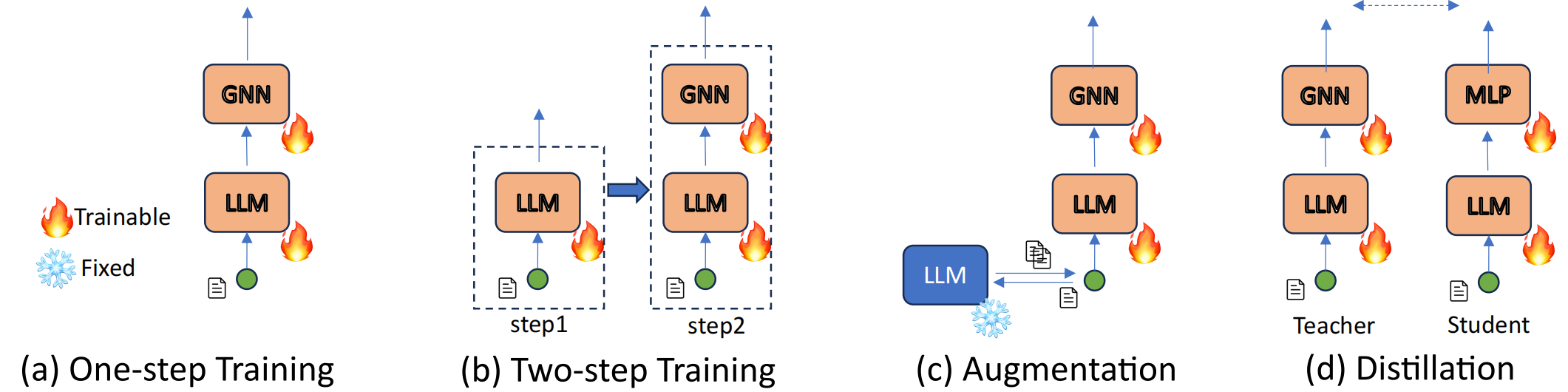 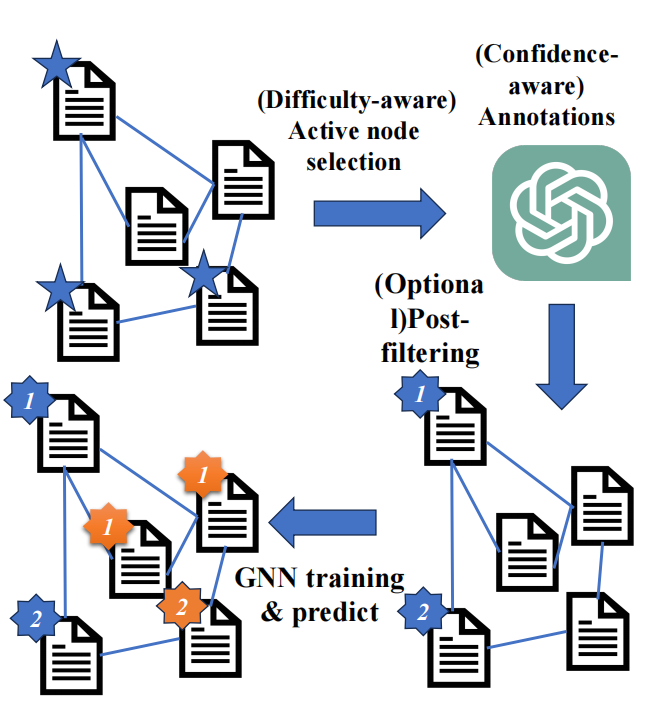 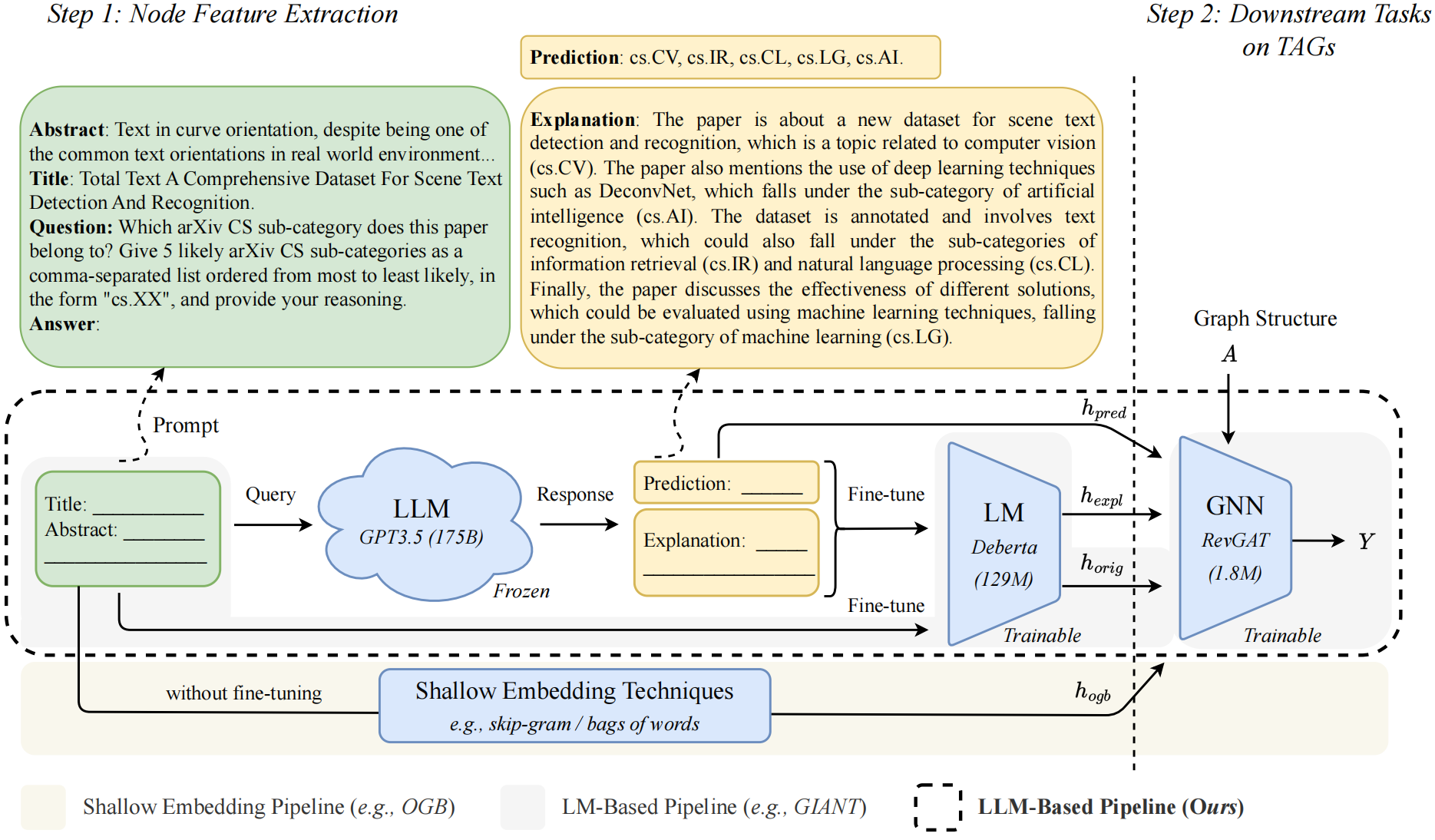 09:04
16/40
[Speaker Notes: LLM-GNN [63]提出通过标记少数节点来对文本属性网络进行零镜头节点分类；TAPE则是由LLM来生成解释。本质也是给一个prompt，来让LLM做数据增强；]
背景工作
LLM as Aligner
LLMs and GNNs can mutually enhance each other.
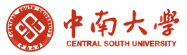 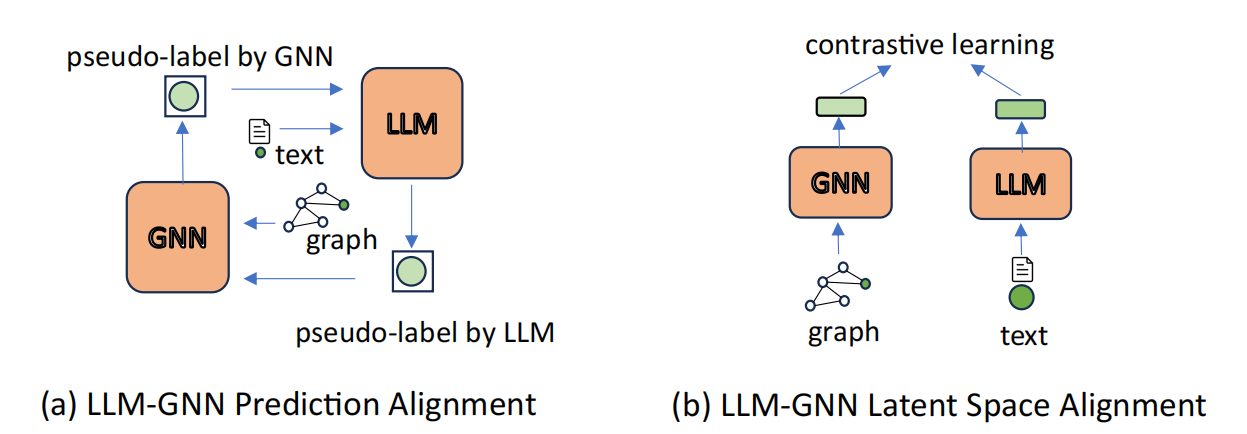 09:04
17/40
[Speaker Notes: LLM-GNN [63]提出通过标记少数节点来对文本属性网络进行零镜头节点分类]
背景工作
LLM as Aligner
LLM-GNN Prediction Alignment.
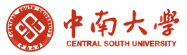 GLEM ICLR2023
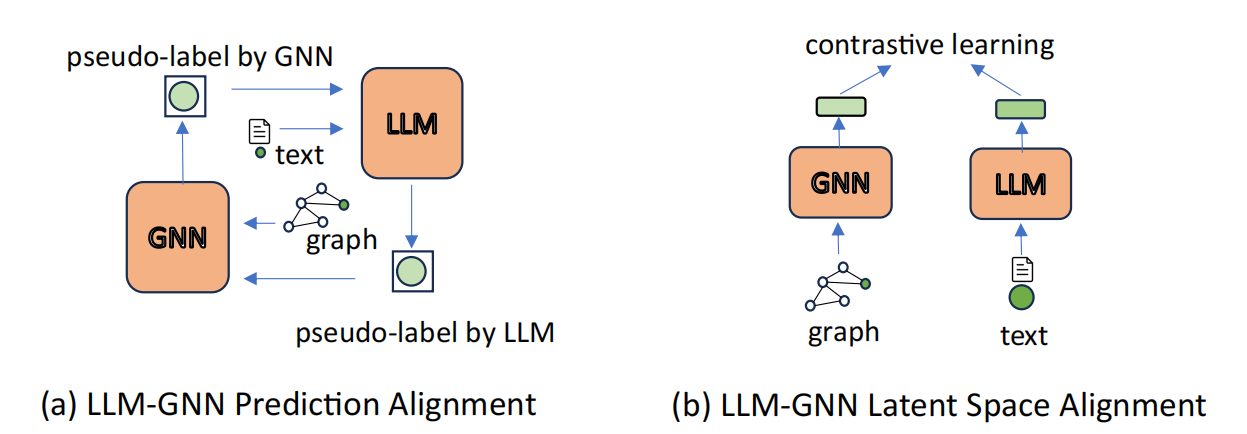 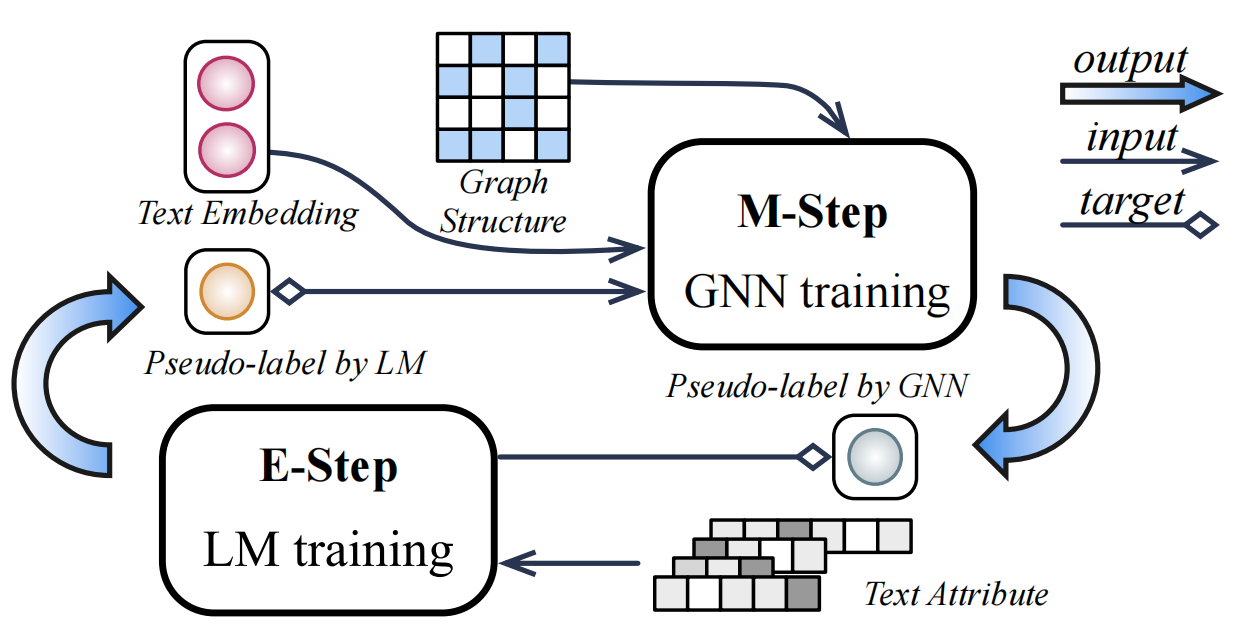 09:04
18/40
背景工作
LLM as Aligner
LLM-GNN Latent Space Alignment
ConCraT Arxiv.2305
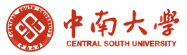 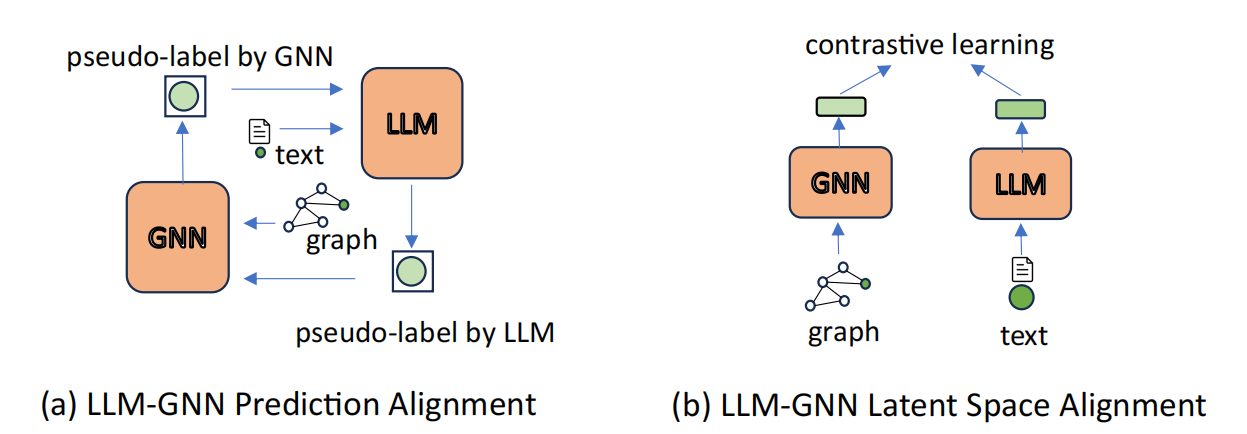 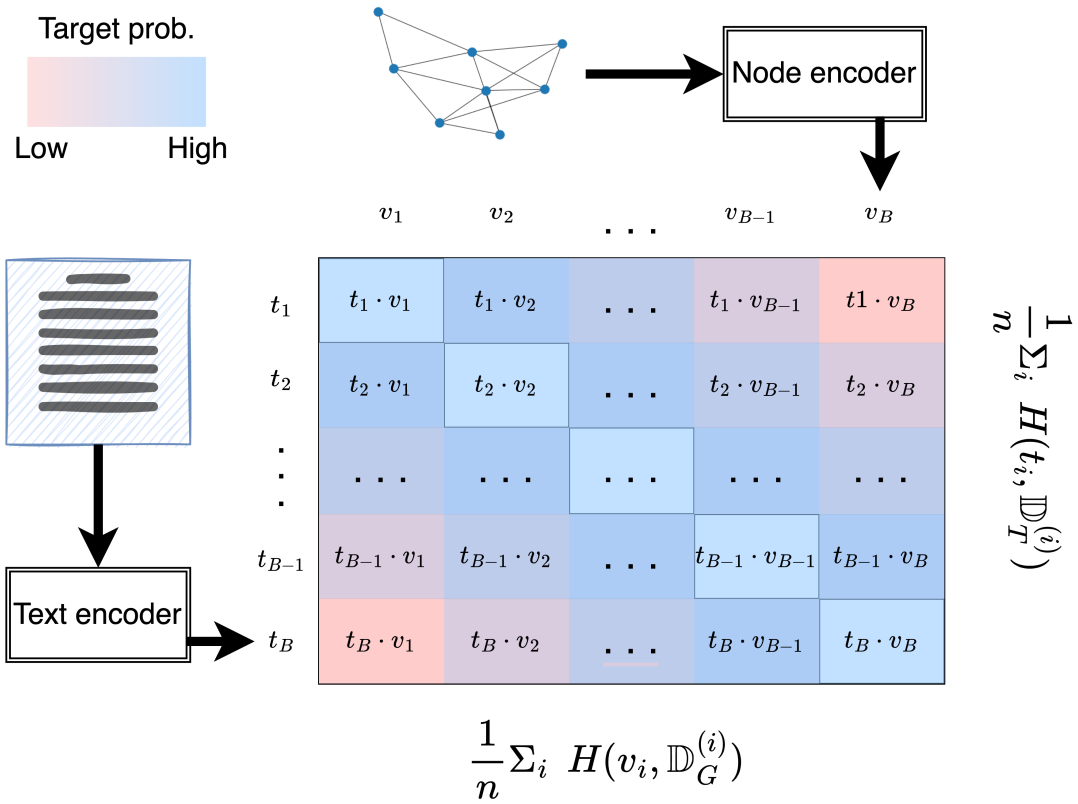 09:04
19/40
背景工作
LLM as Aligner
LLM-GNN Latent Space Alignment
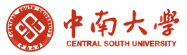 G2P2 SIGIR2023
GRENADE EMNLP2023
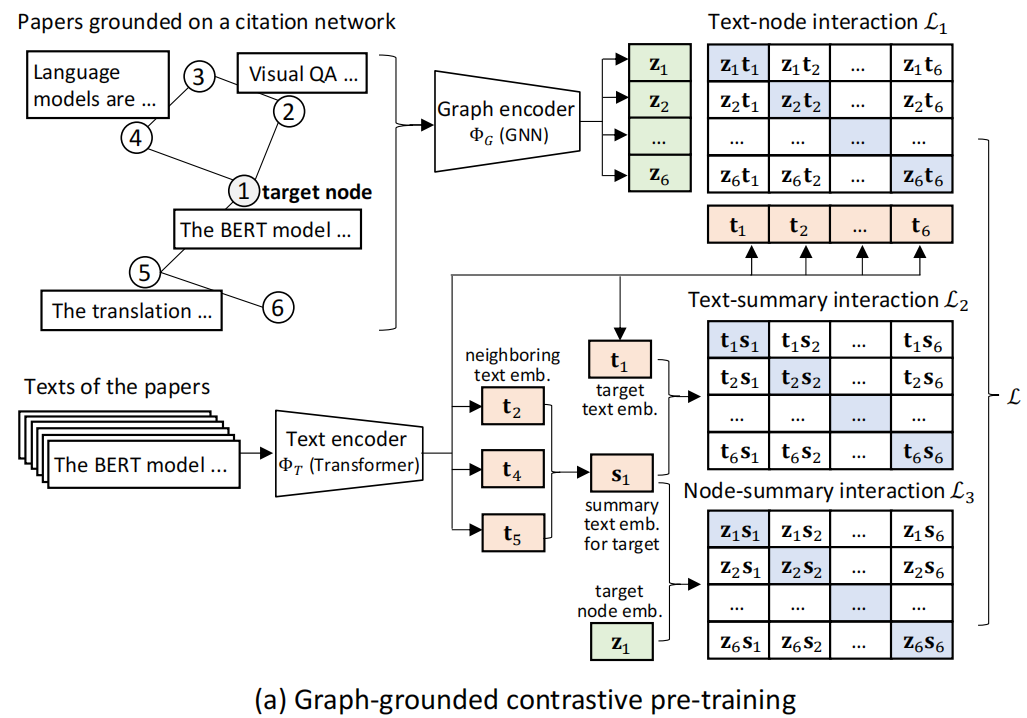 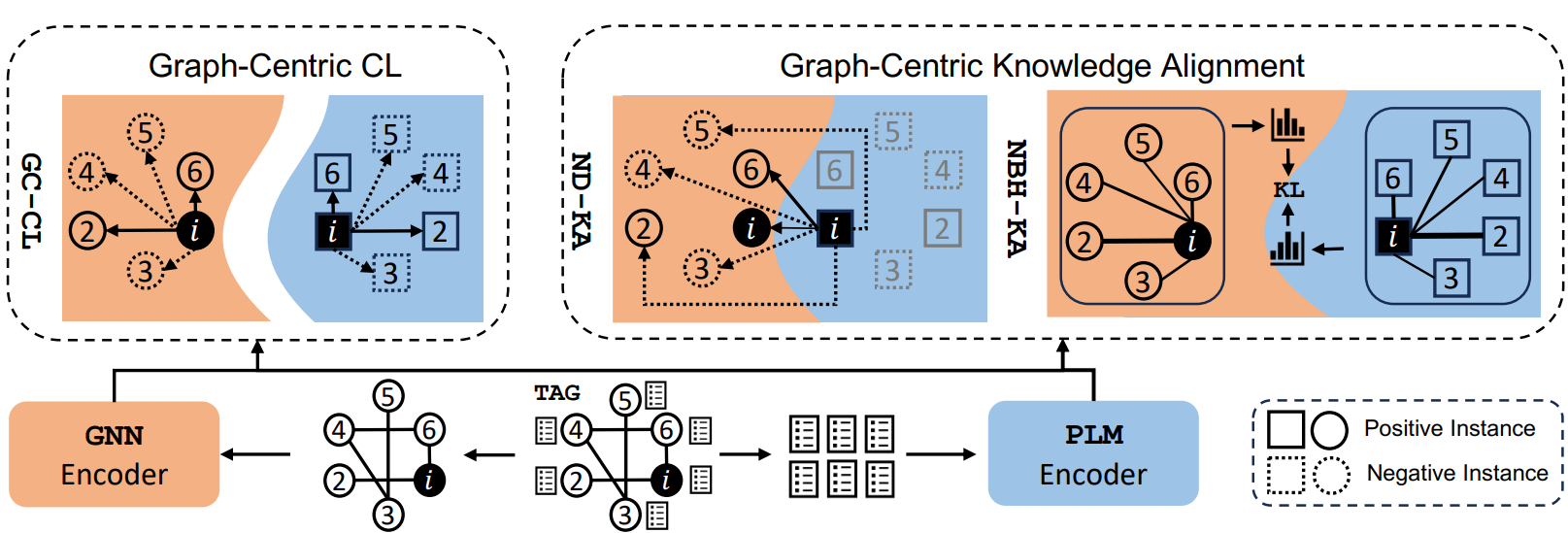 09:04
20/40
[Speaker Notes: GNN学的目标节点的表征跟Text Encoder学的拉近，还把目标节点的邻居所构成的summary text embedding与目标节点的text embedding拉近，以及和GNN的拉近。
NBH-KA首先计算查询节点i与其相邻节点N (i)之间的邻域相似度分布，以及每个编码器在同一小批B (i)内的邻域相似度分布.然后，我们最小化两个分布之间的kl-散度，以对齐两个编码器之间的知识。]
背景工作
Aiming to develop Graph Foundation Modes (GFMs)
Existing methods can be categorized into three main types:
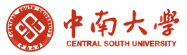 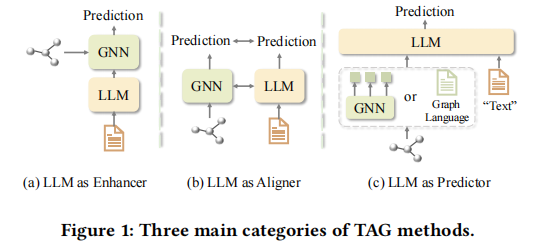 Challenges for current TAG methods.
Heavy reliance on label information.
Limited cross-domain zero/few-shot transferability.
09:04
21/40
方法研究
Notations
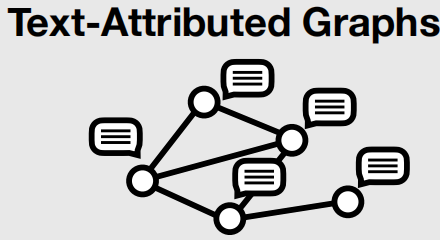 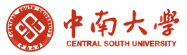 Node feature X  are derived by applying SBERT
09:04
22/40
方法研究
Problem Definition: GFM
Pretext task like Contrastive Learning
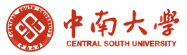 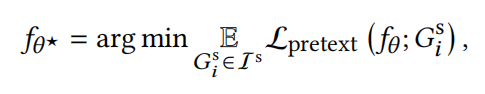 Extensive source Graph data
Graph neural networks
The optimal pretrained model
Low-resource target graph data:
Node Classification, Link Prediction,…
09:04
23/40
方法研究
Problem Definition: zero-shot and few-shot scenarios
The pretrained GFM
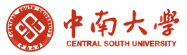 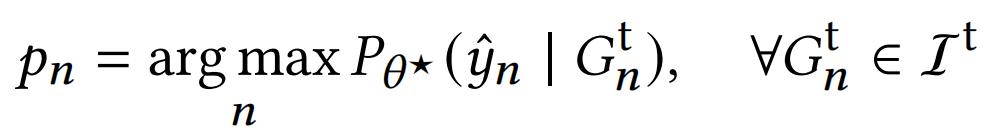 Zero-shot
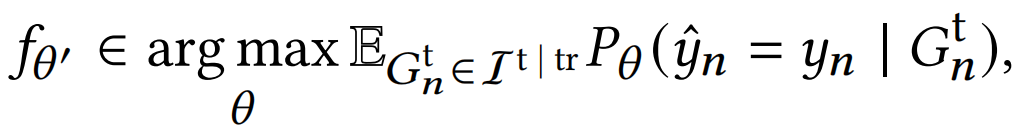 Few-shot
The finetuned model
Ground truth of n-th training sample
09:04
24/40
方法研究
GraphCLIP Framework
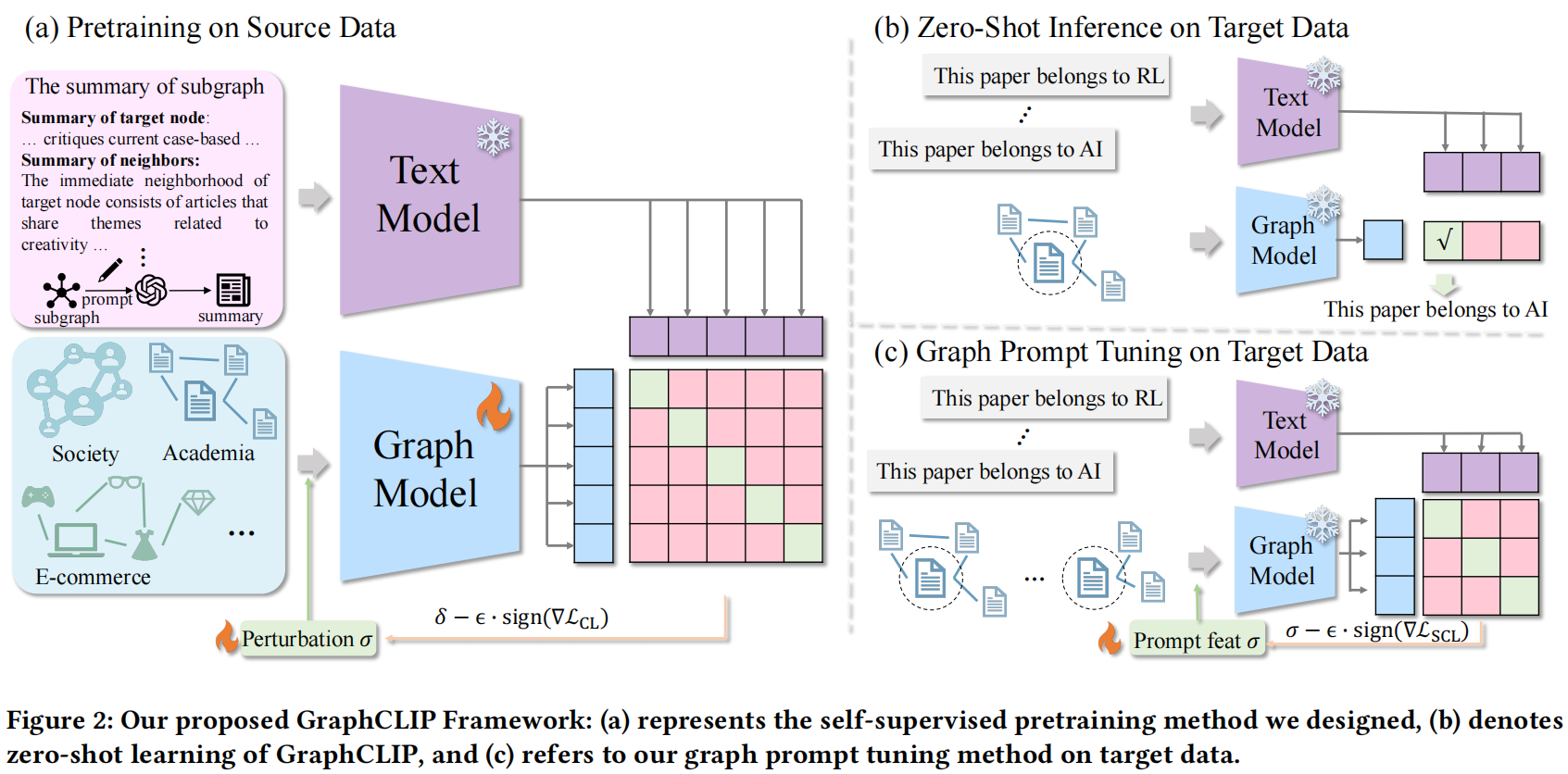 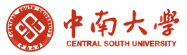 09:05
25/40
方法研究
GraphCLIP
Graph-Summary Pair Generation
Graph Prompt Template
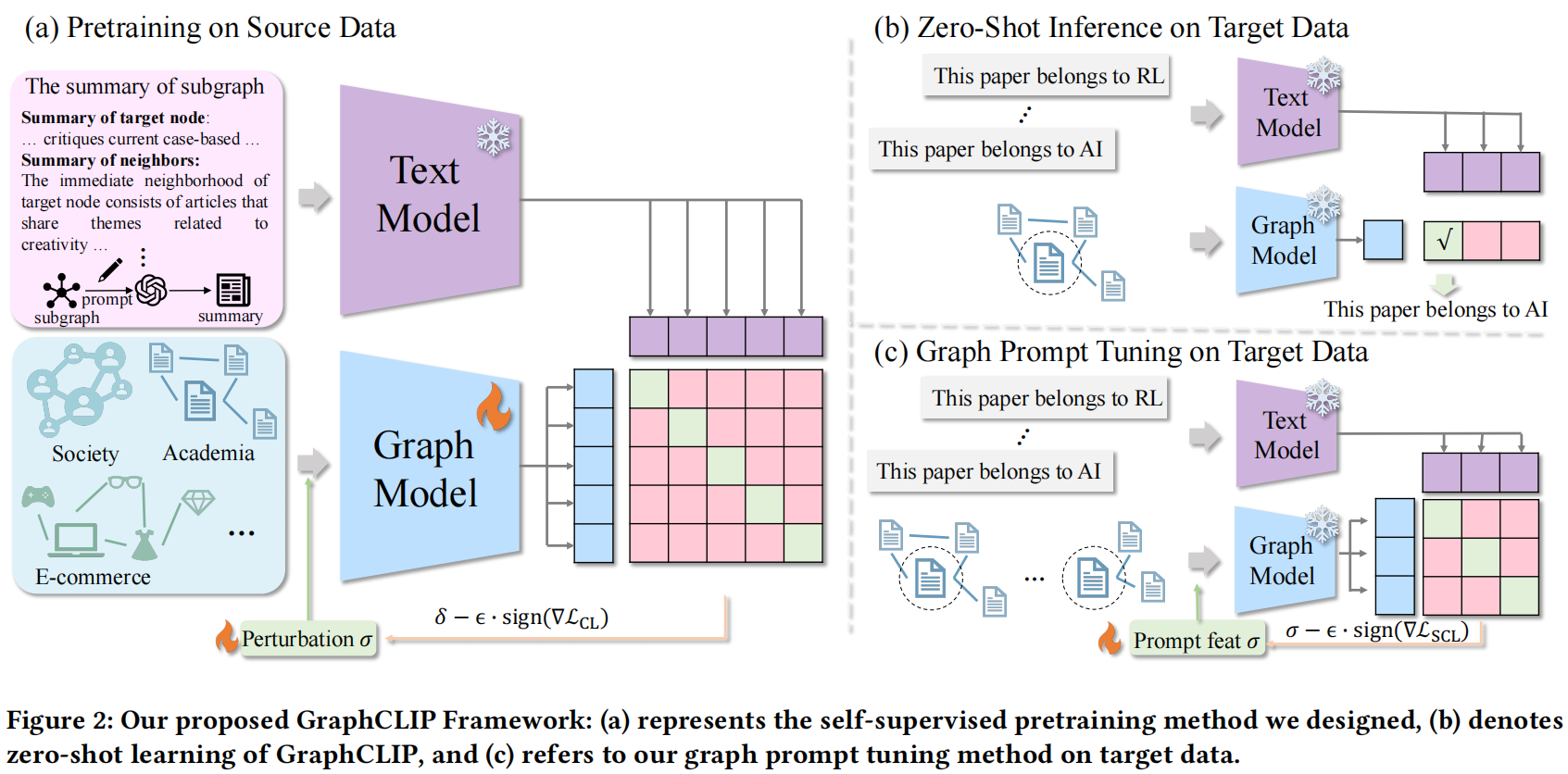 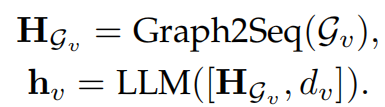 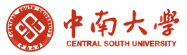 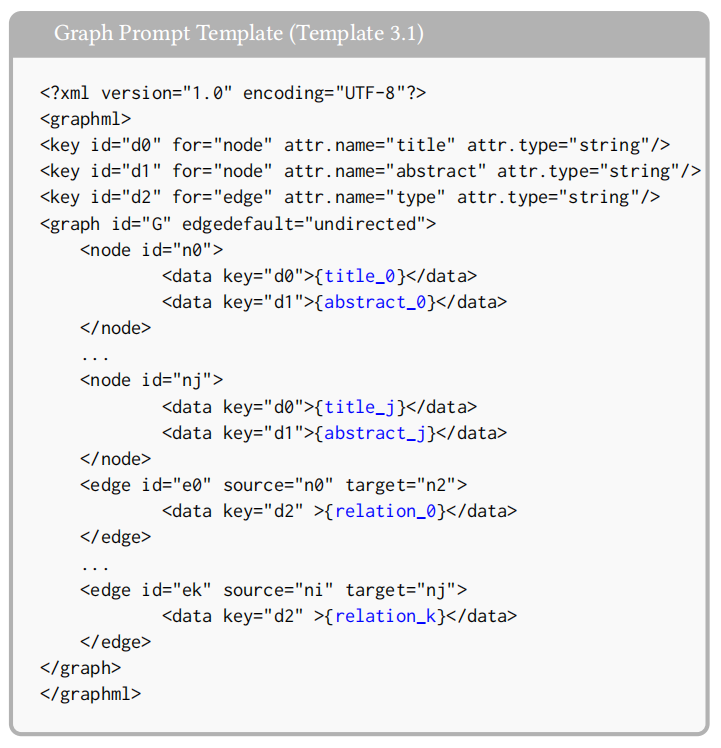 09:29
26/40
[Speaker Notes: 一些方法利用原始文本信息设计自监督训练信号。然而，原始文本数据和图级信息之间仍然存在着很大的差距，导致了次优性能和有限的模型可转移性。]
方法研究
GraphCLIP
Graph-Summary Pair Generation
Enable LLMs to generate graph summaries   Large-scale graph-summary data with 0.2B tokens
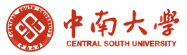 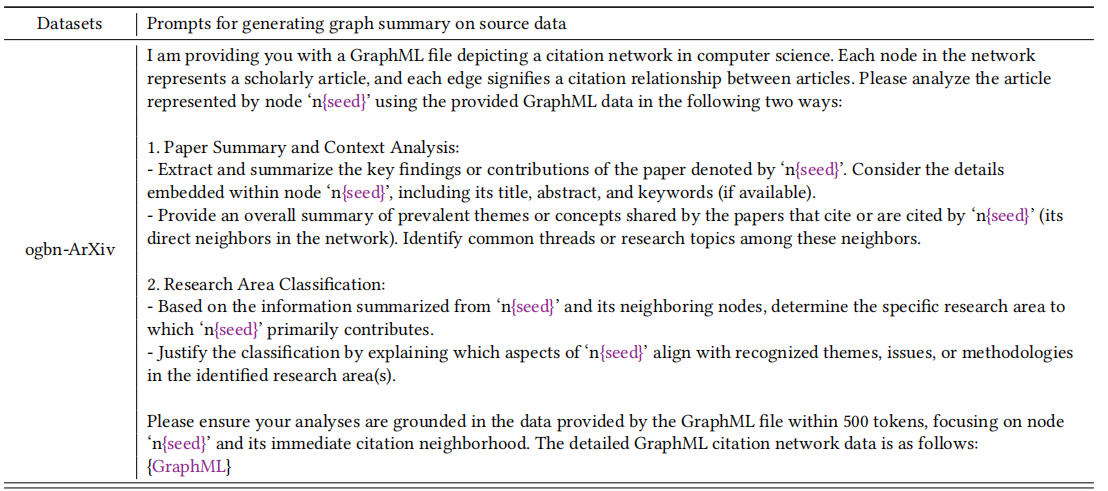 09:05
27/40
方法研究
GraphCLIP
Self-Supervised Graph-Summary Contrastive Pretraining
Graph Encoding
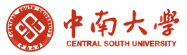 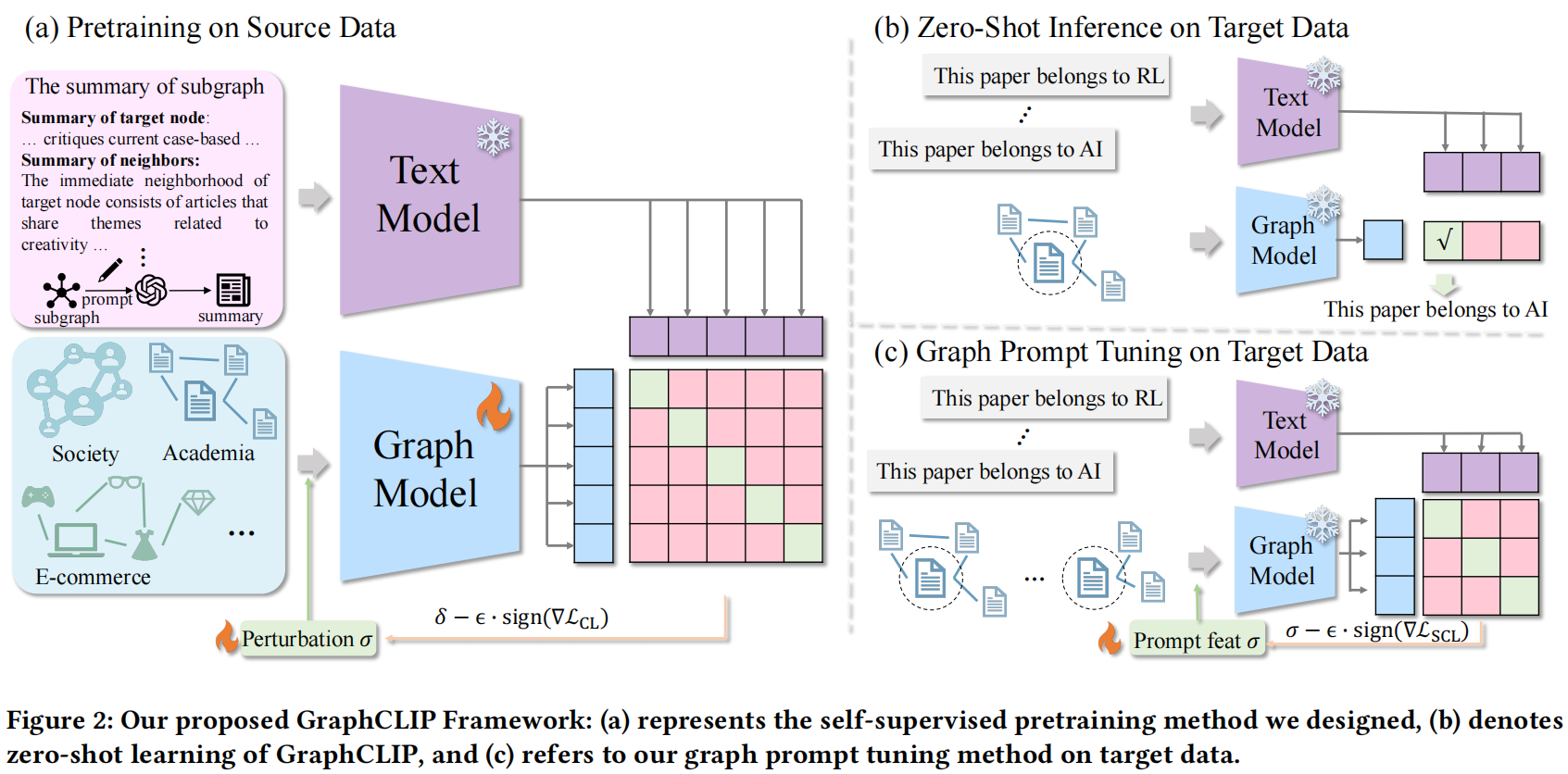 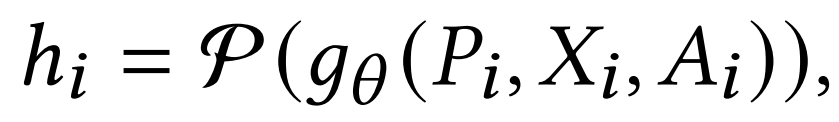 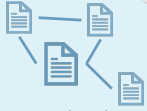 mean pooling
Graph model
Subgraph
Summary Encoding
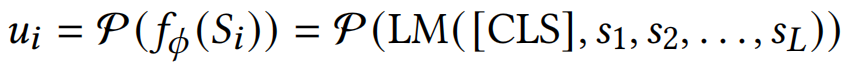 SBERT
09:05
28/40
方法研究
GraphCLIP
Contrastive Graph-Summary Pretraining
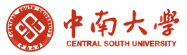 Different graphs can vary significantly across domains
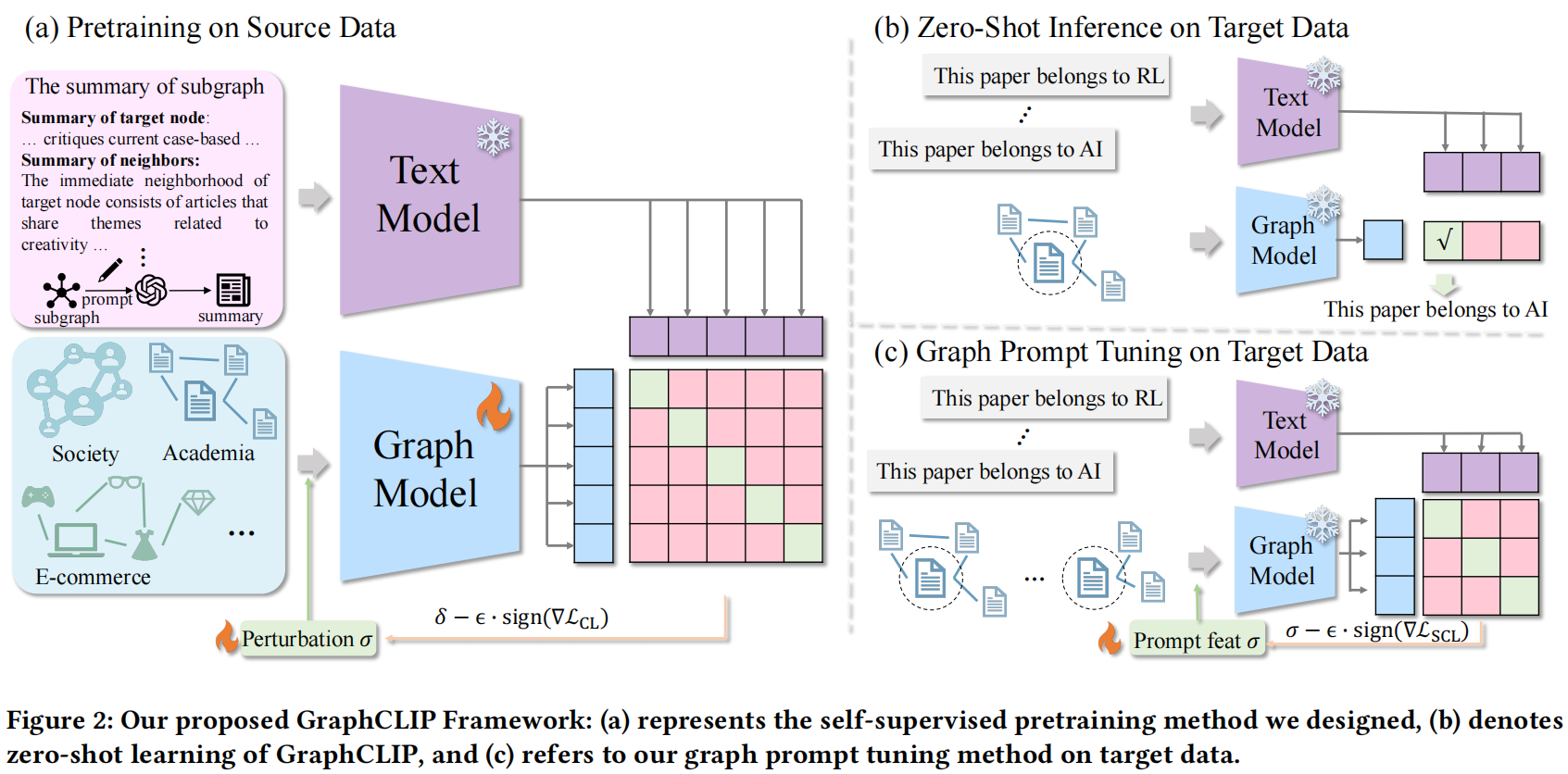 To enhance transferability and generalization across diverse G.
Contrastive loss
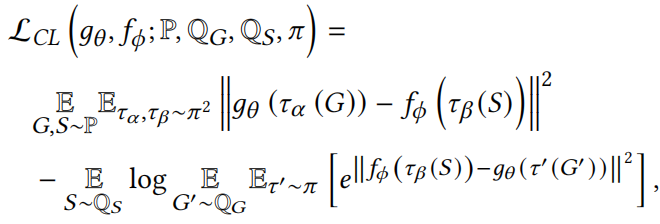 Invariant Alignment Loss:
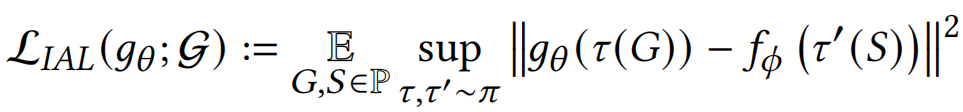 09:05
29/40
[Speaker Notes: 普通的对比学习损失无法保证特征的不变性；
通过这种方法，不变对齐损失能够在不同领域之间生成一致的线性最优预测器，从而提升跨领域的泛化能力和迁移性 .

通过这种方式，模型能够适应最具挑战性的情况，确保它在最坏条件下依然能够对齐图和文本的表示。]
方法研究
GraphCLIP
Contrastive Graph-Summary Pretraining
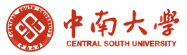 Different graphs can vary significantly across domains
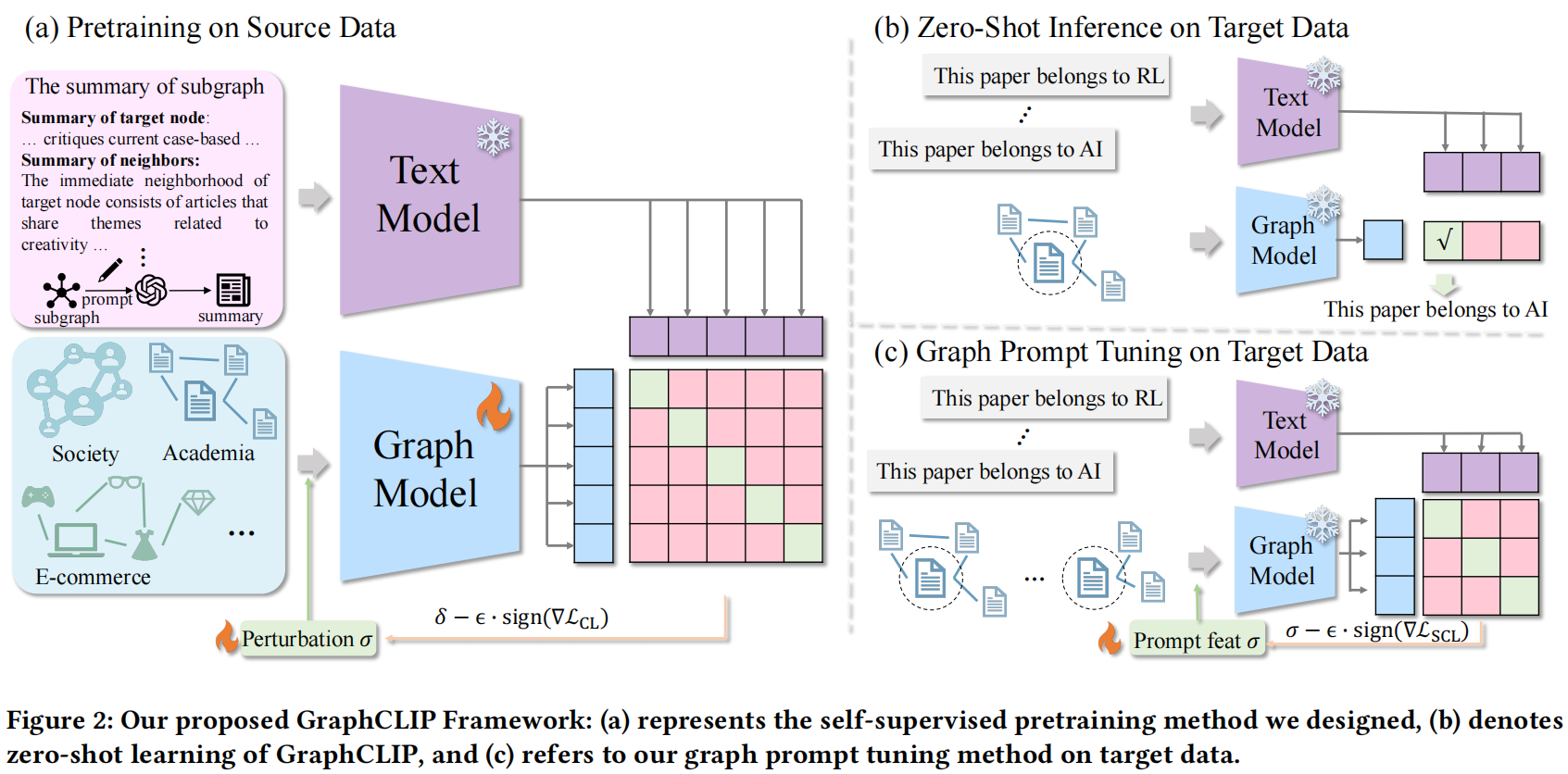 To enhance transferability and generalization across diverse G.
Invariant Alignment Loss:
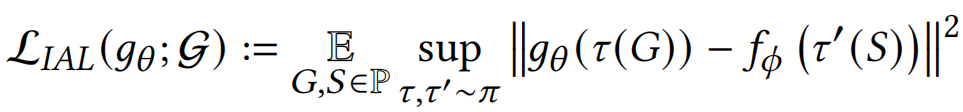 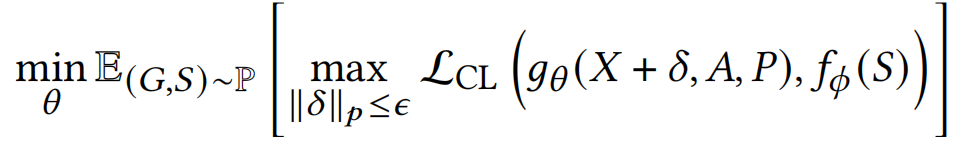 09:05
30/40
[Speaker Notes: 数据增强变成了仅对图中节点的原始特征进行扰动。]
方法研究
GraphCLIP
Model Adaptation on Target Data
Zero-Shot Learning:
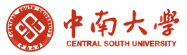 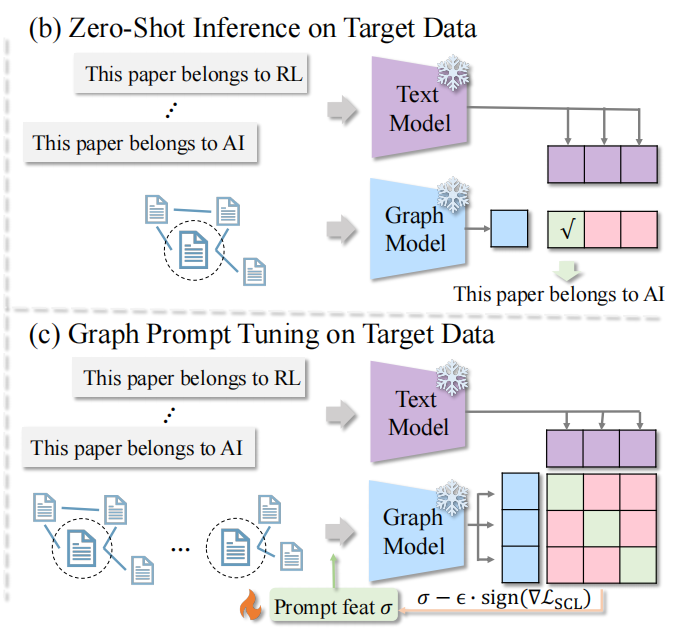 Label
Prompt
Sentence
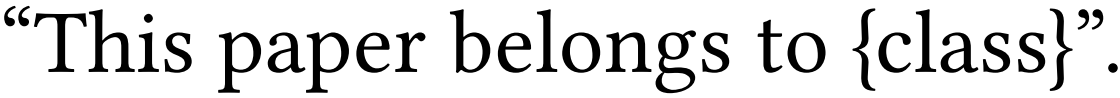 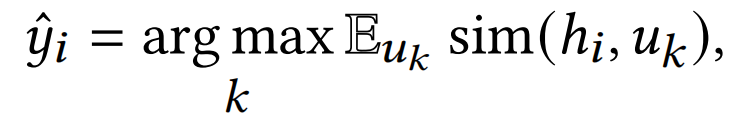 Few-Shot Learning:
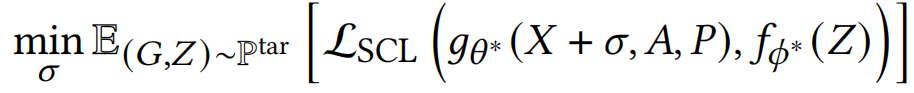 Learnable 
prompt feature
09:05
31/40
[Speaker Notes: 冻结文本模型，图模型参数；]
实验分析
Experiments
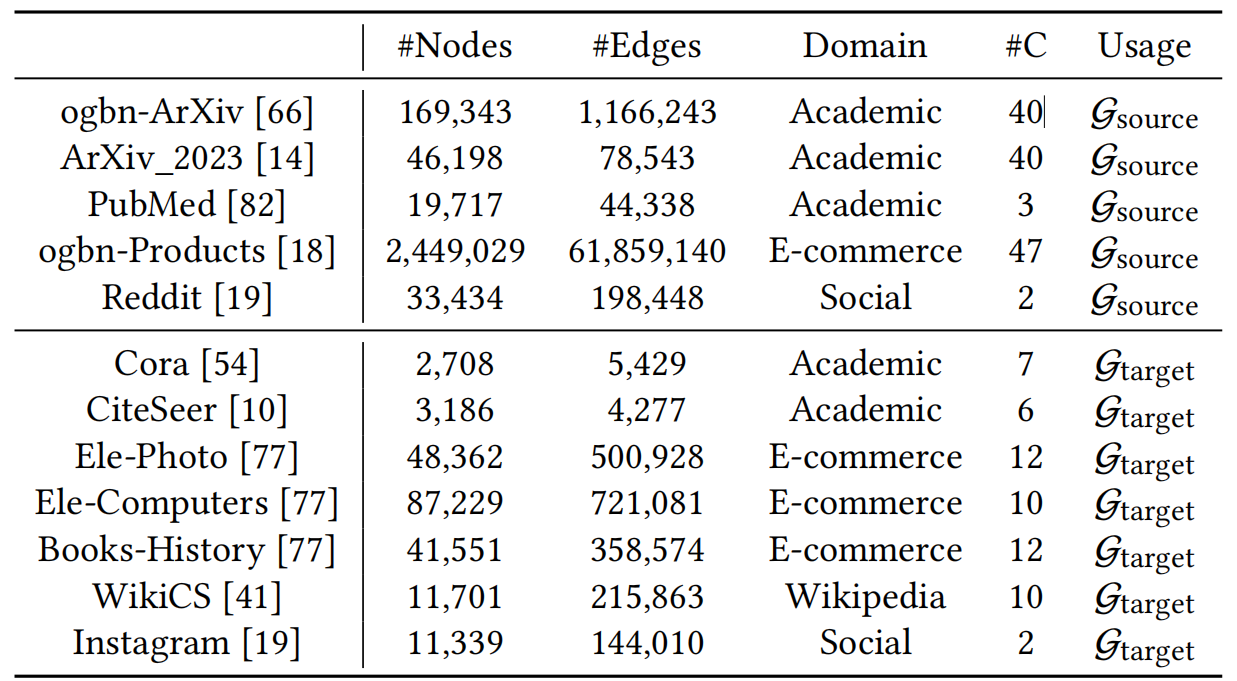 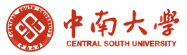 Source Datasets
Target Datasets
09:05
32/40
实验分析
Experiments
Baselines: 
8 LLM-only methods: 
BERT, SBERT, DeBERTa, E5;
Qwen2-7B, Qwen2-72B, LLaMA3.1-8B, LLaMA3.1-70B.
4 TAG methods:
GraphGPT, LLaGA, OFA, ZeroG
5 SSL Graph algorithms: 
DGI, GRACE, BGRL, GraphMAE, G2P2
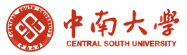 09:05
33/40
实验分析
Zero-Shot Inference on Target Data
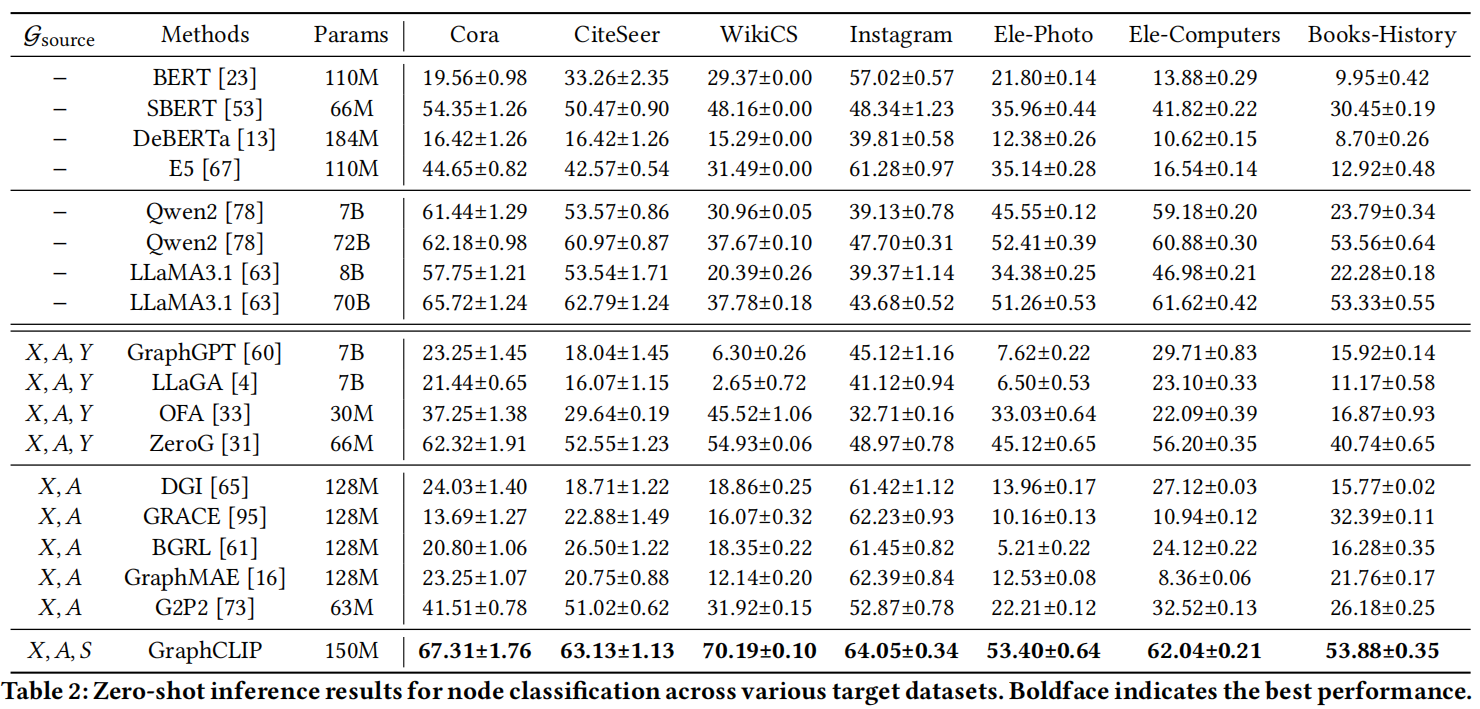 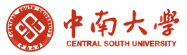 09:05
34/40
[Speaker Notes: 我们的方法利用自监督训练任务结合不变学习来增强跨域和域内的可迁移性。]
实验分析
Graph Prompt Tuning in low-resource scenarios
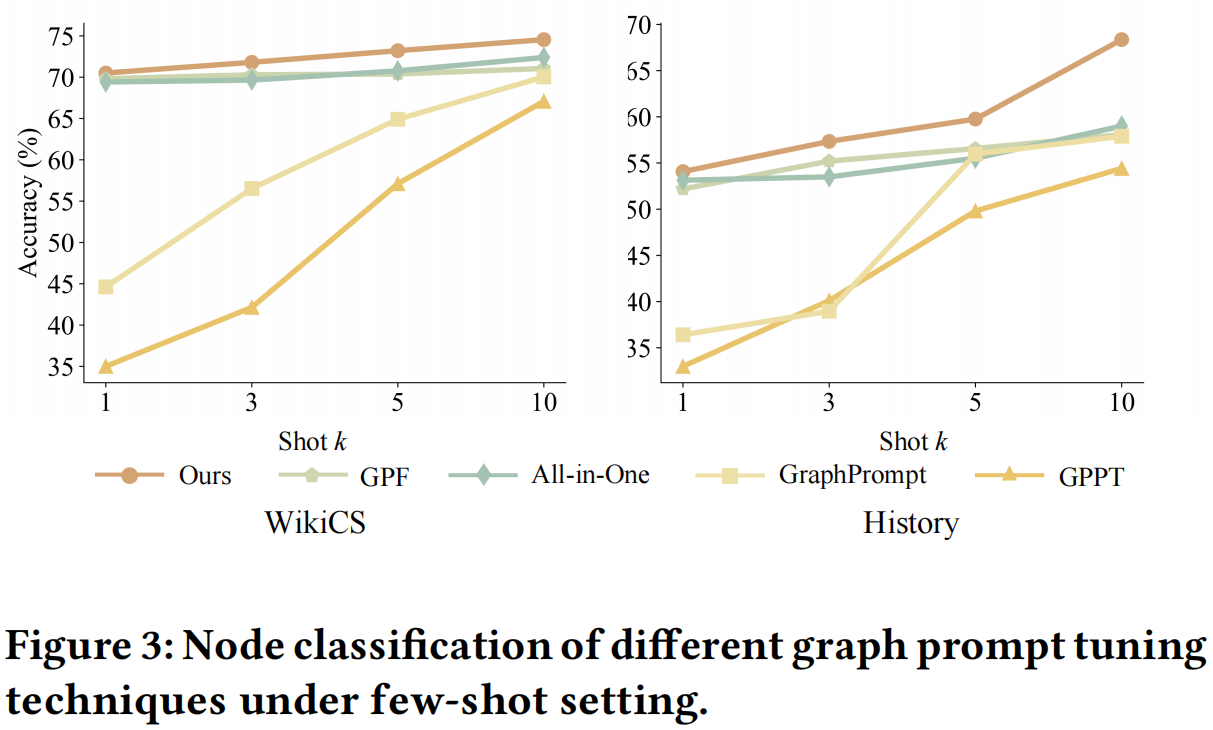 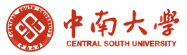 09:05
35/40
[Speaker Notes: PLM直接用于TofG； 不对齐高阶信息]
实验分析
Explorations on Source Datasets
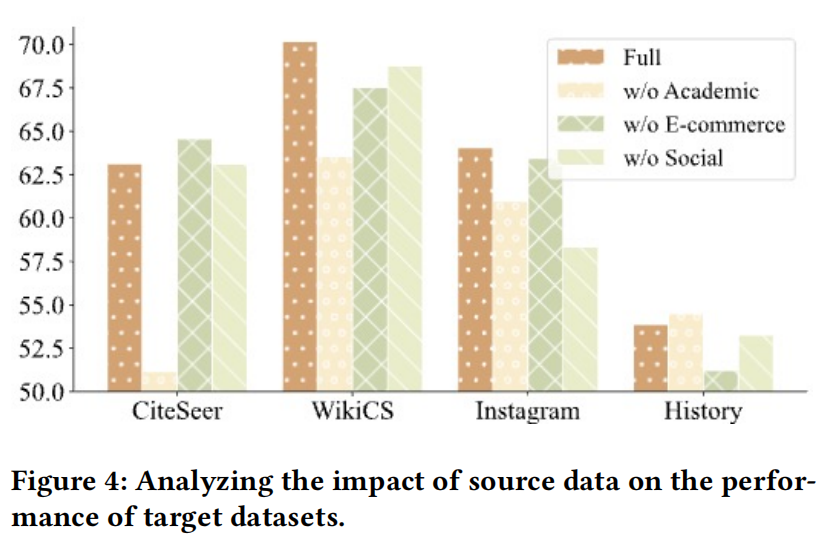 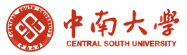 09:05
36/40
[Speaker Notes: PLM直接用于TofG； 不对齐高阶信息]
实验分析
Ablation Study
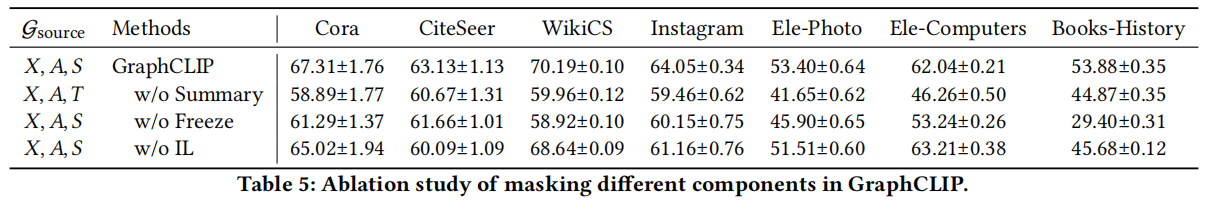 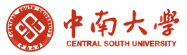 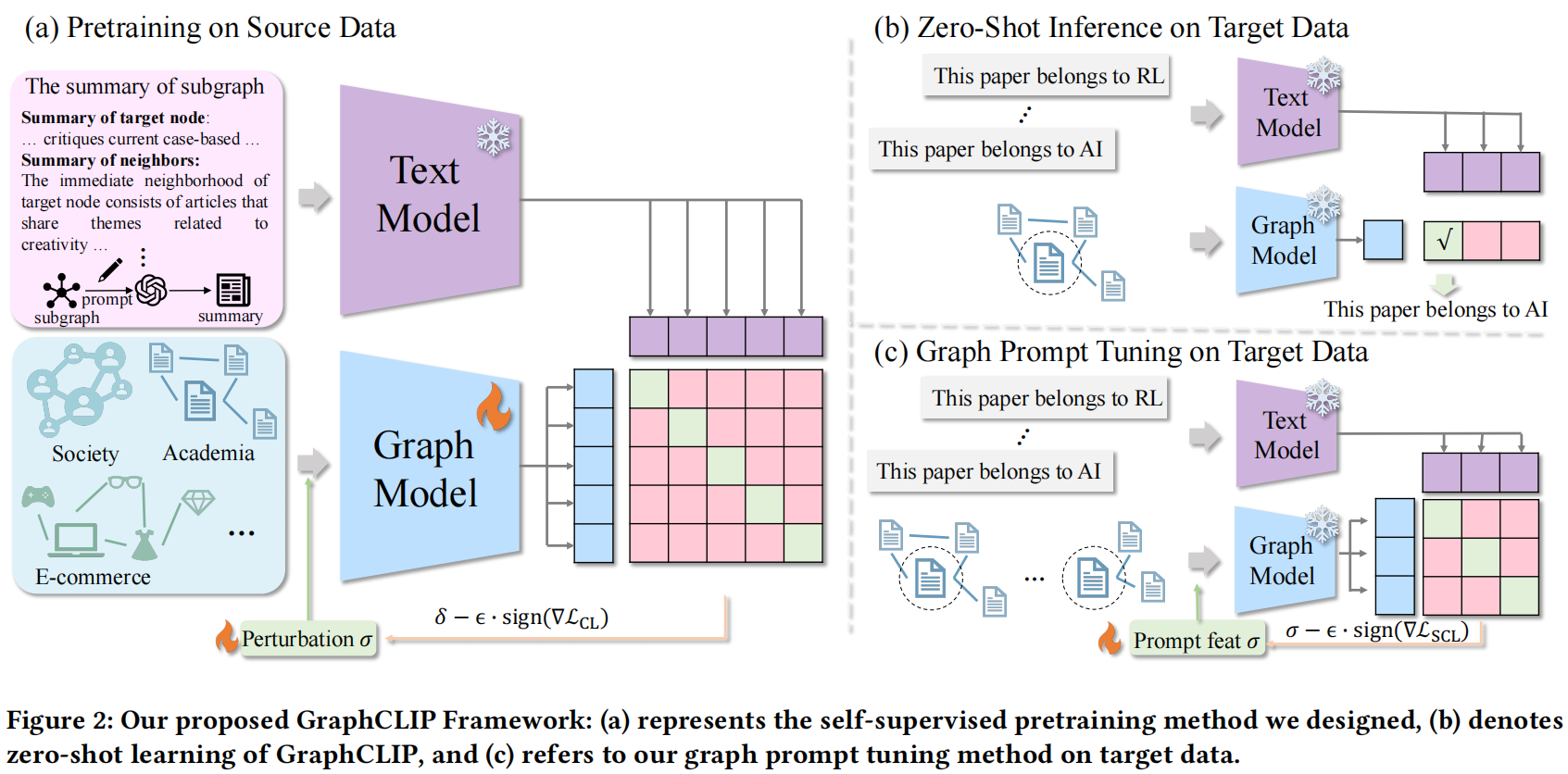 09:05
37/40
[Speaker Notes: PLM直接用于TofG； 不对齐高阶信息]
总结讨论
Summary
在何处进行了改进，优点
图转成文本的方式，有改动 （XML语法）
改动了与LLM交互的Prompt，本质上数据增强，生成总结性文本
任务场景，聚焦于low-resource
改动预训练方法，对比学习的损失函数也改动了，引入了不变学习
将 GFM 与 Graph Prompt Tuning 结合
Graph Prompt Tuning 就是旨在解决迁移性问题
实验主表显得十分扎实
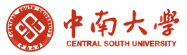 09:05
38/40
总结讨论
Summary
问题与不足
LLM似乎仅用来做数据增强，其他Text相关Model，均不算LLM；
预训练中可学习扰动仅针对特征，而未对图结构进行；
Few-shot中，可学习的Prompt Feature是否足够将预训练好的Graph Model迁移到目标域中；
本质还是之前工作的Refine，研究的问题本身不是很新，也属于先射箭再画靶
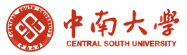 09:05
39/40
总结讨论
Summary
大部分工作改动的地方
文本图信息如何输入到LLM中  
图结构如何指导/优化LLM   *
LLM如何为GNN生成更好的特征，或更有益的数据   * / 
如何将LLM与GNN更好地在文本图上协同工作   *
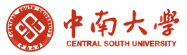 思考
LLM在TAG上的其他角色：解释器，交互工具
文本图上新任务场景：生成任务
如何设计场景，更好的发挥LLM的功能
09:05
40/40
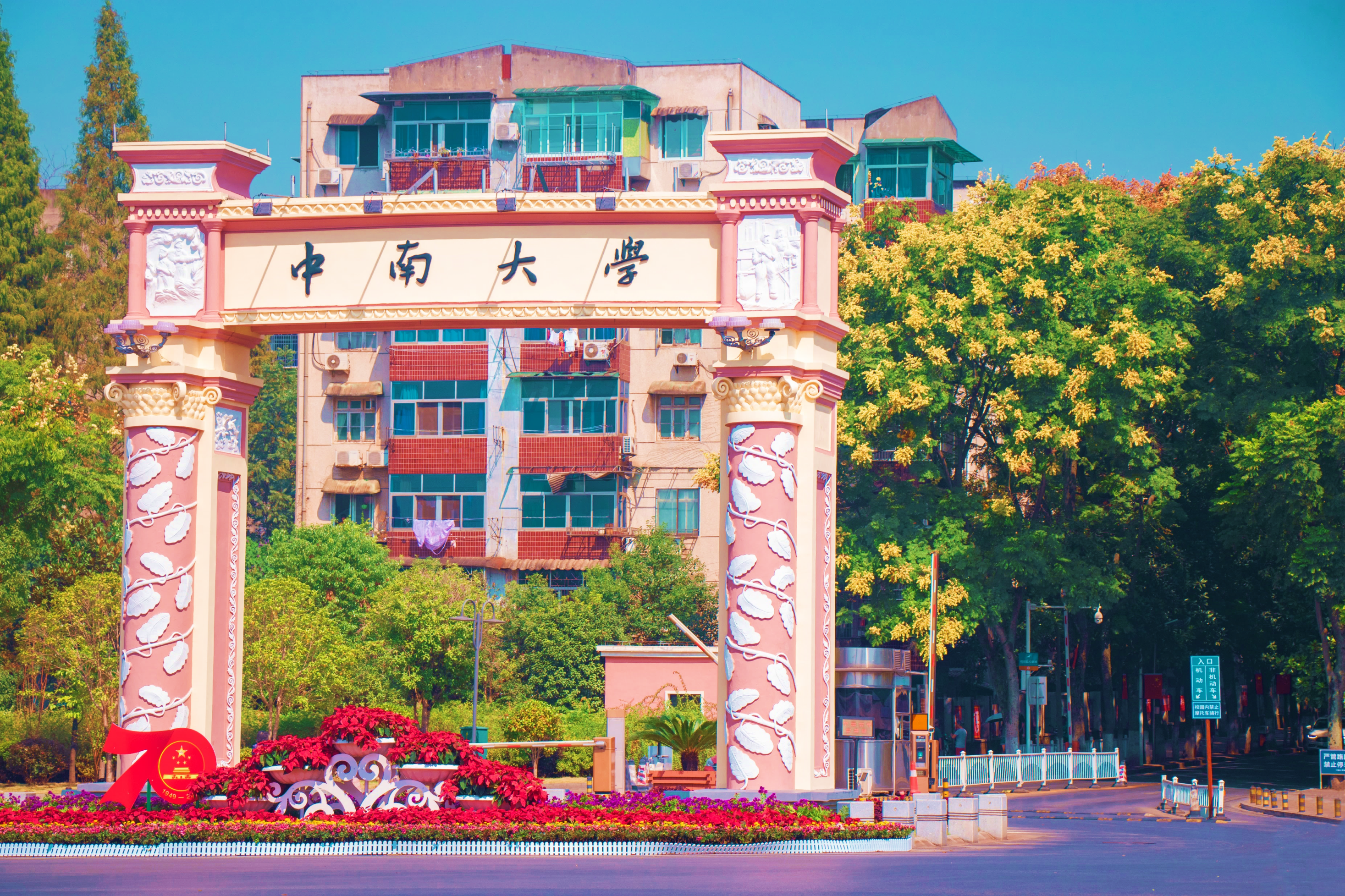 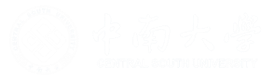 谢谢倾听
汇报人：颜浩